Презентация к родительскому собранию  на тему: «Роль игры в жизни ребенка. Игровая деятельность в семье.»
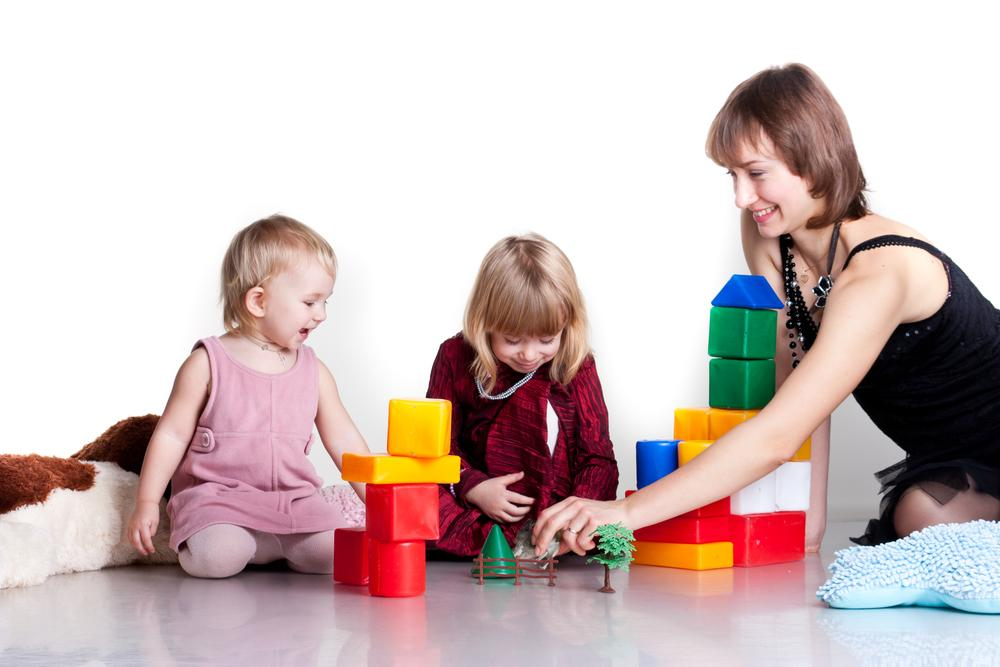 Подготовили воспитатели: 
Трифанова А.М.
Клементьева И.О.
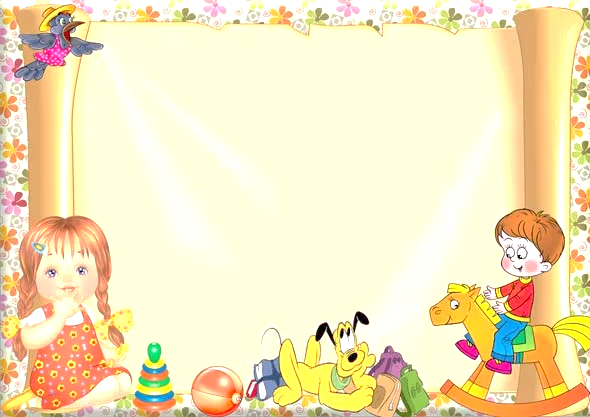 Цель : повышение педагогической компетенции родителей по проблеме игровой деятельности у детей младшего дошкольного возраста.Задачи:  - Формировать понятие родителей о возможности игры как средства для развития интеллектуально-познавательной деятельности. - Стимулировать интерес родителей для совместной игровой деятельности с собственным ребенком.- Обсудить вопрос об организации игровой среды в условиях  семьи; о достоинства и недостатках игрушек.
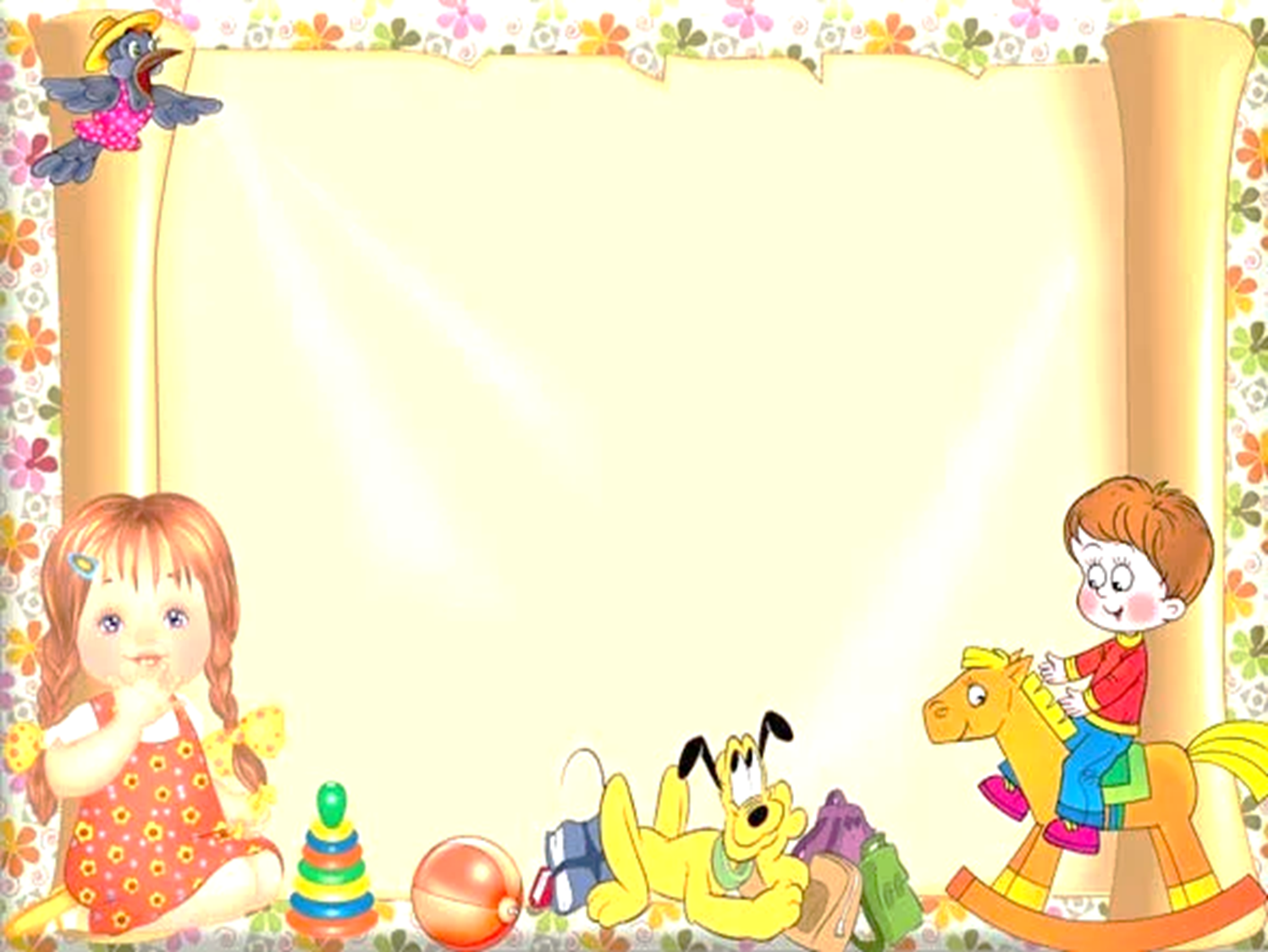 Высказывания известных педагогов:
«Игра это огромное светлое окно, через которое в духовный мир ребенка вливается живительный поток представлений, понятий об окружающем мире. Игра это искра, зажигающая огонек пытливости и любознательности.»                
                                                                                 Сухомлинский В.А.
 «Каков ребенок в игре, таков во многом он будет на работе, когда вырастет.                                             
                                                Макаренко А.С.
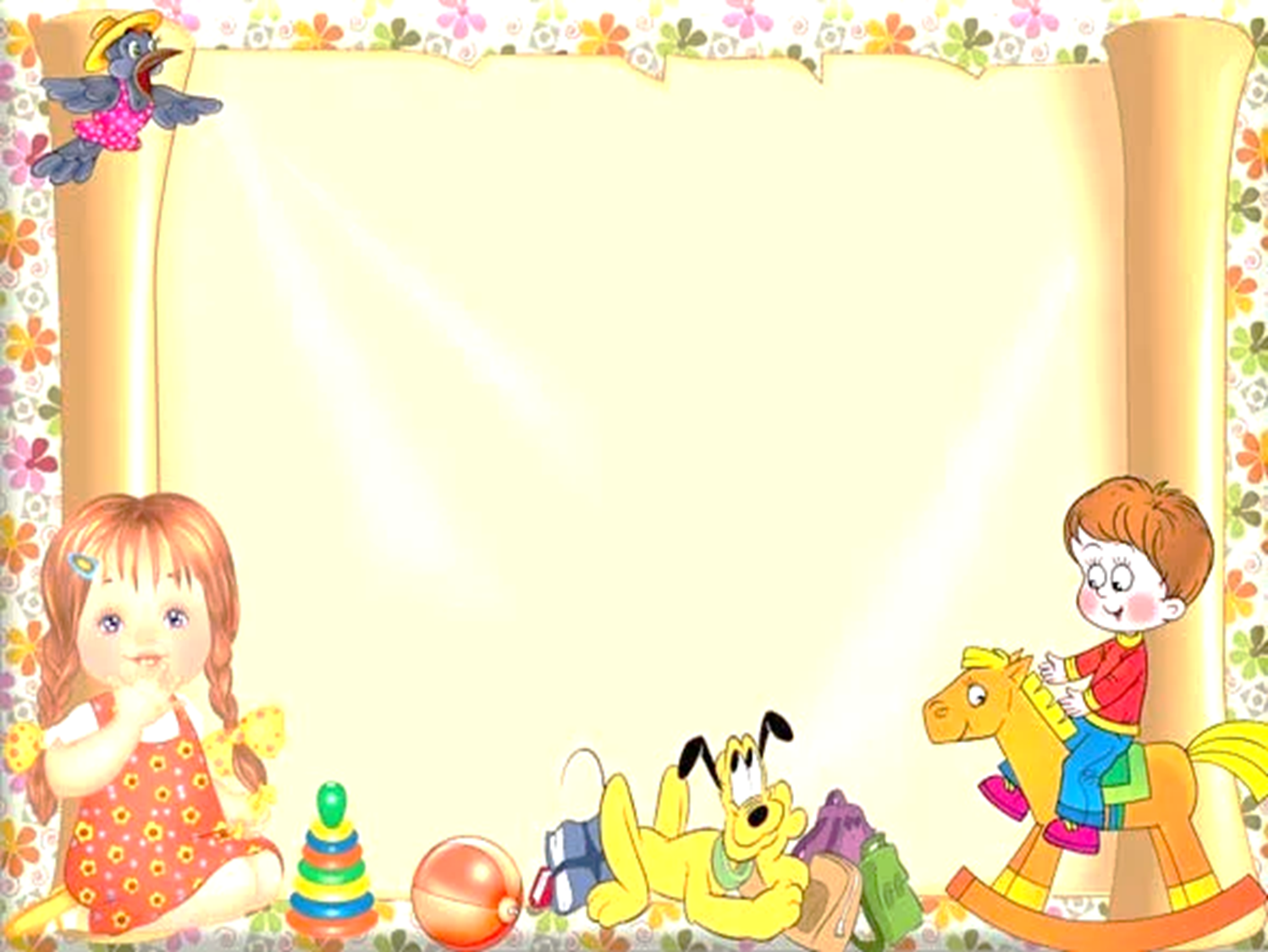 Значение игры в формировании личности ребенка:
По своей сути игра является первым видом деятельности, которой обучается ребенок.
Именно игровой деятельности принадлежит особо значимая роль в развитии личности ребенка, в формировании важнейших черт характера, обогащении внутреннего мира.
Все естественные потребности у ребенка: познавательная (желание узнать новое), художественная (рисовать), музыкальная (слушать  музыку, петь, танцевать под музыкальные ритмы), могут быть удовлетворены через игровые формы деятельности.
Правильно подобранные игры способствуют развитию важных качеств и свойств личности ребенка.
В игре у ребенка формируется воображение, развивается способность к преобразованию действительности в образе.
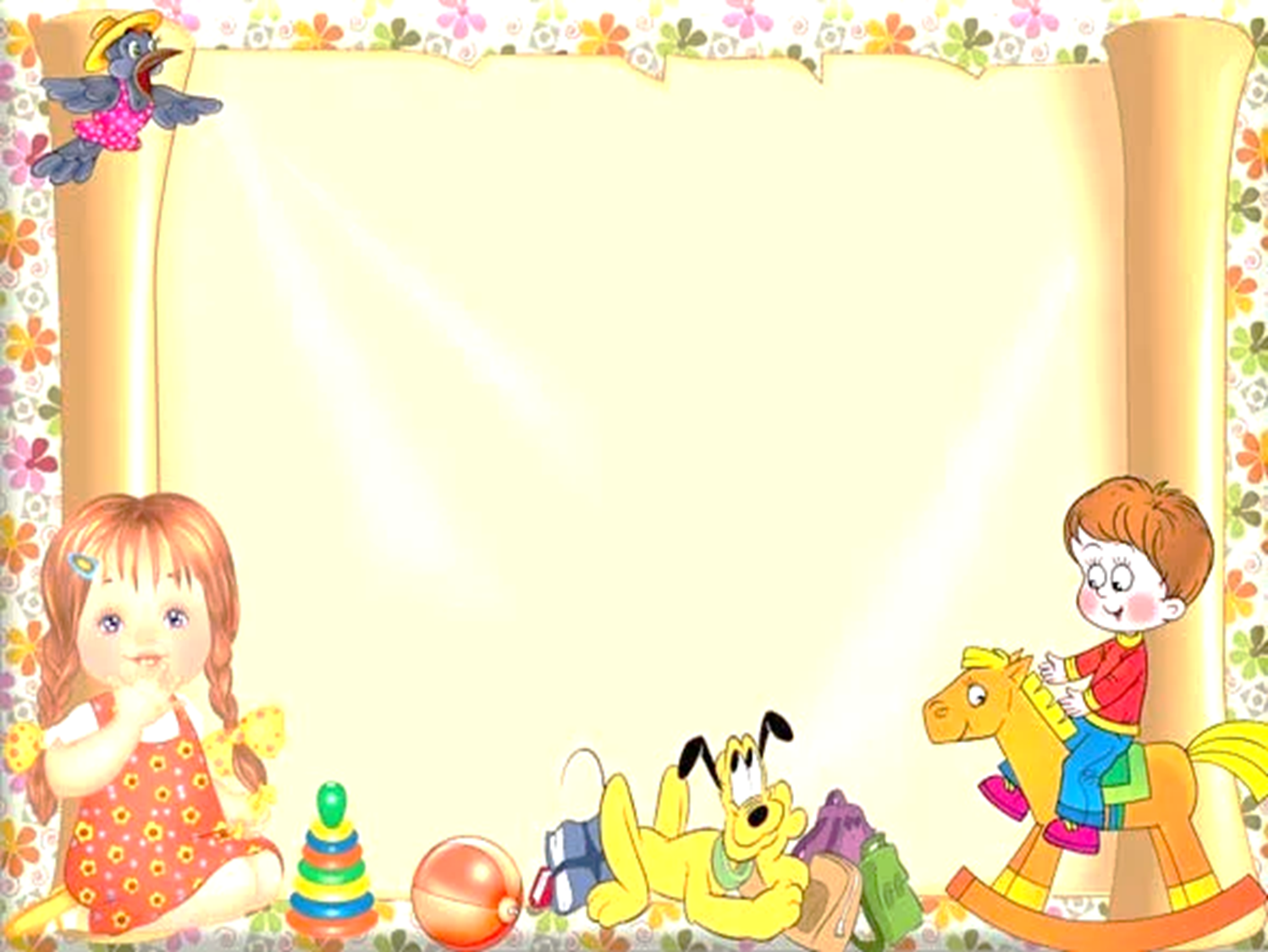 Возможности игры огромны, они:
Развивают познавательные процессы личности – внимание, память, восприятие, мышление, воображение; 
Тренируют наблюдательность и ум; 
Развивают творческие способности у детей; 
Формируют эмоционально-чувственную сферу личности дошкольника; 
Способствуют познанию ребенком самого себя и побуждают его к самосовершенствованию; 
Учат самодисциплине, настойчивости, выдержке – всем тем качествам, без которых трудно жить и достигать поставленных целей и задач.
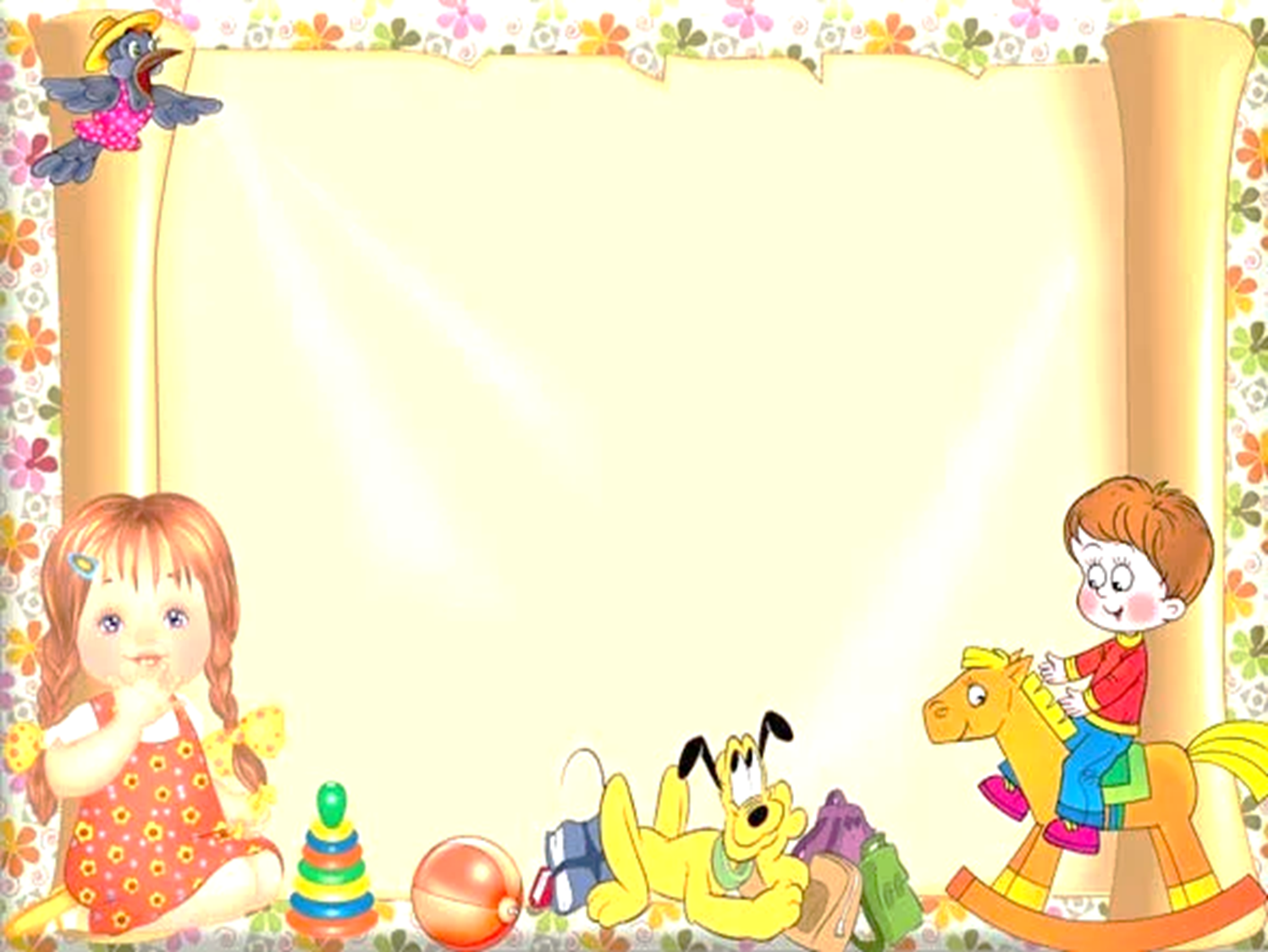 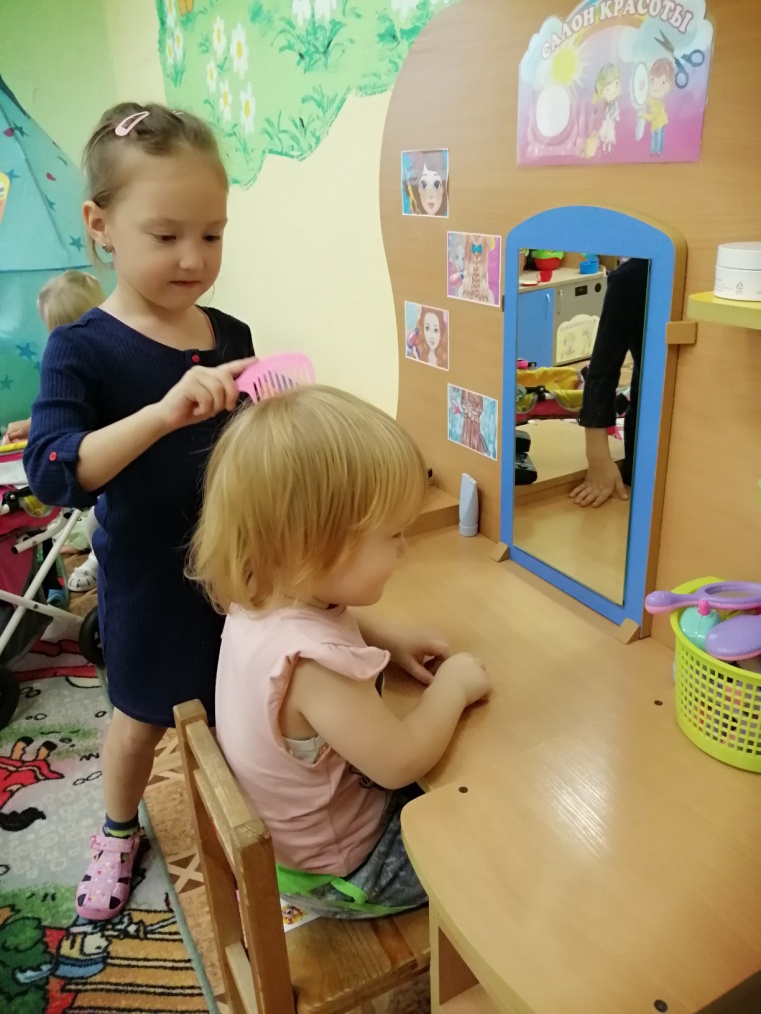 Сюжетно-ролевые игры – игры, в которых дети подражают бытовой, трудовой и общественной деятельности взрослых, например, игры: детский сад, больницу, дочки-матери, магазин, железную дорогу. Сюжетные игры, помимо познавательного назначения, развивают детскую инициативу, творчество, наблюдательность.
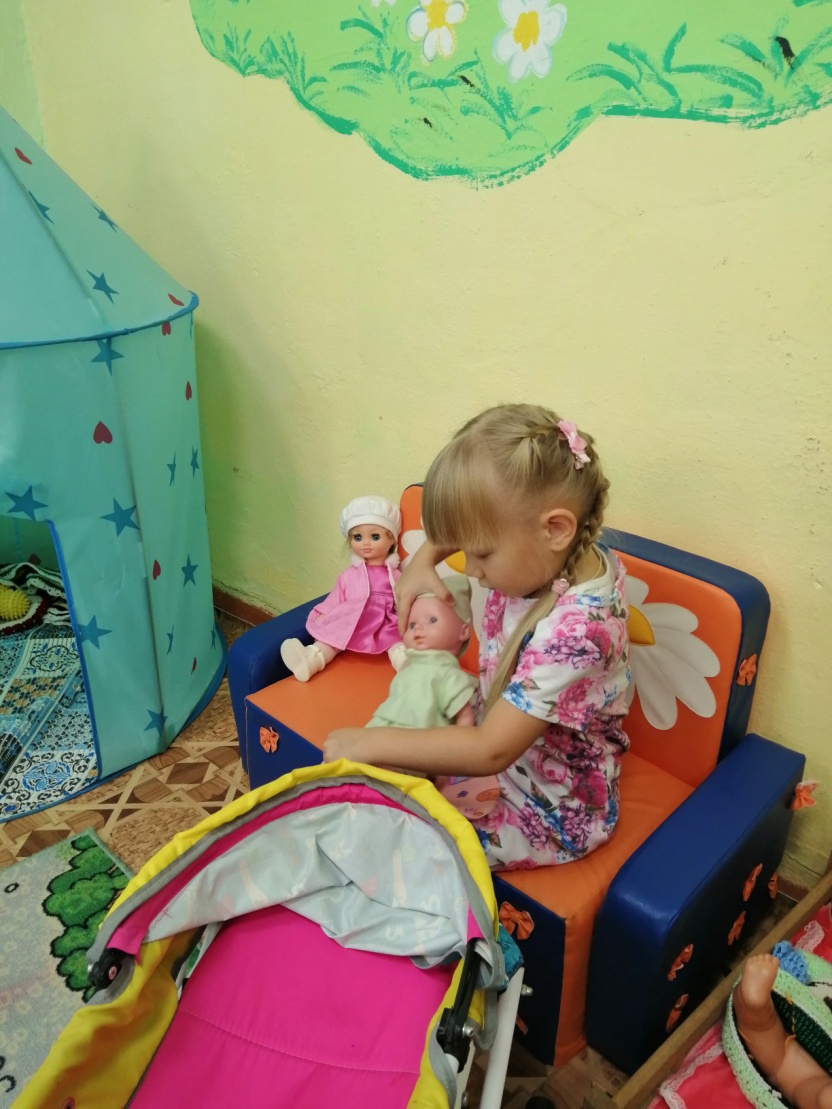 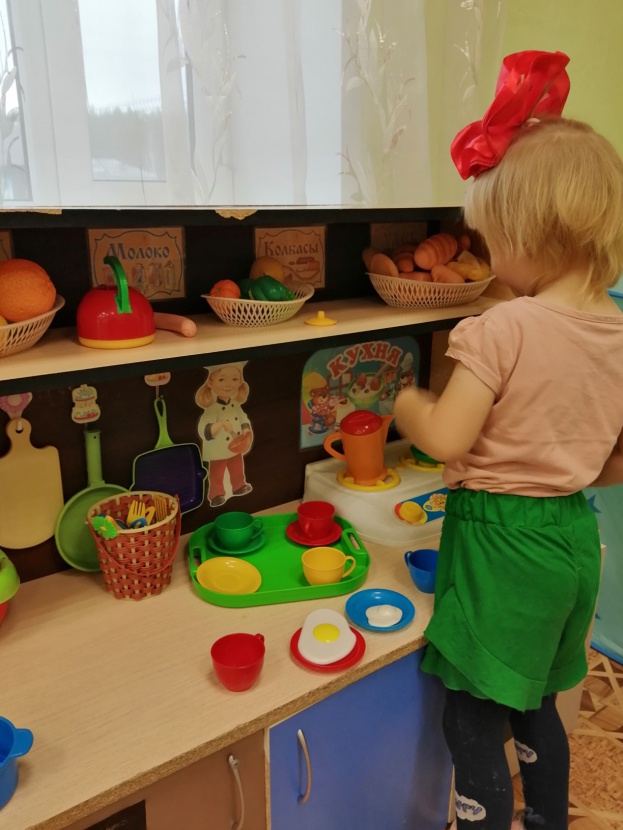 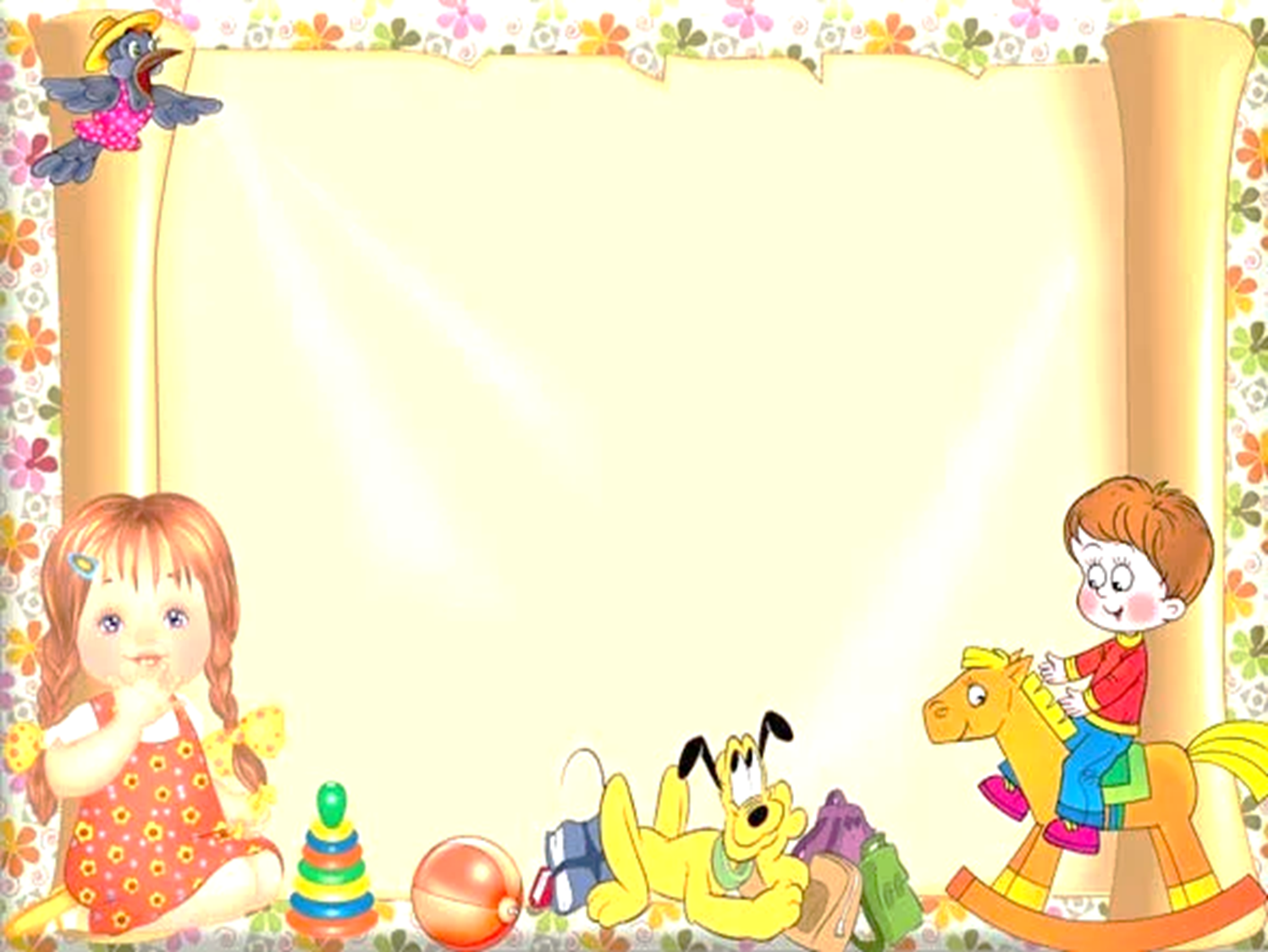 Дидактические игры – специально разрабатываемые для детей, например, лото для обогащения  знаний  и для развития  наблюдательности, памяти, внимания, логического мышления.
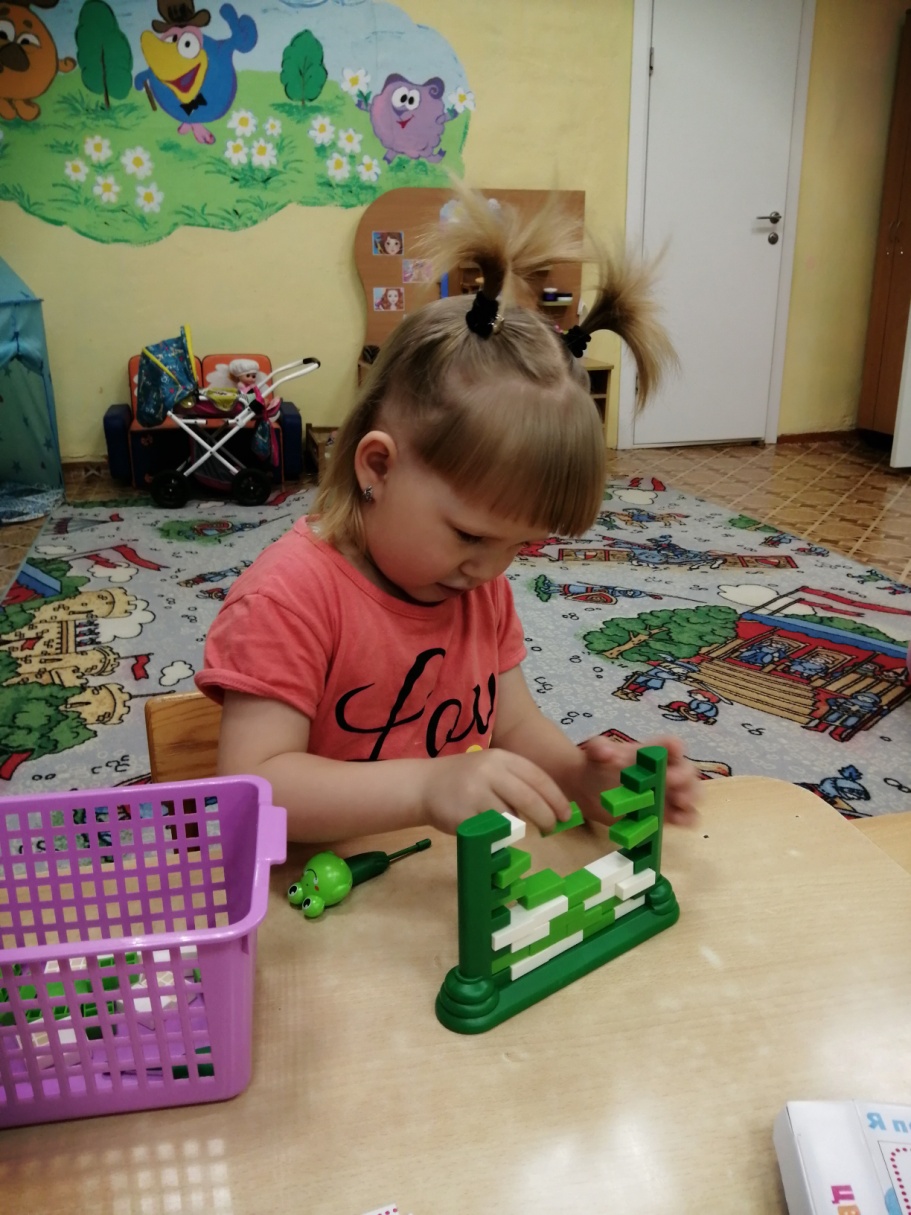 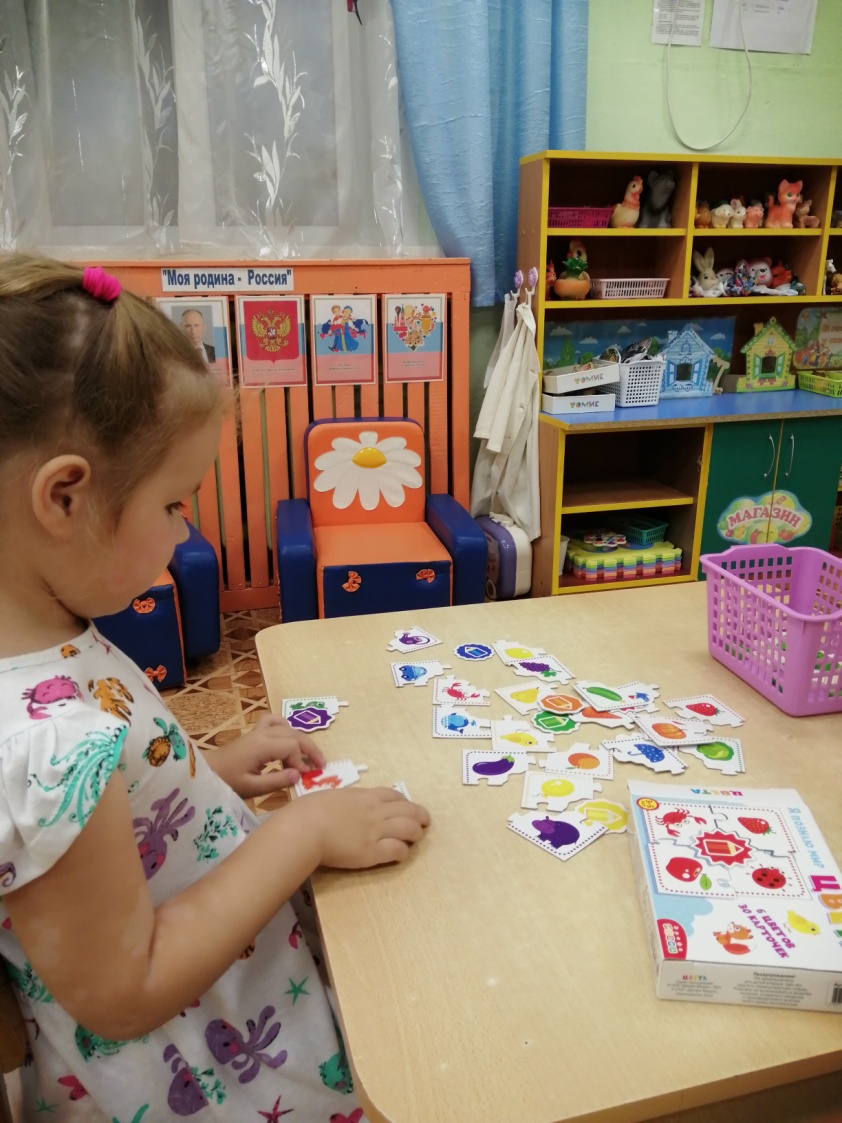 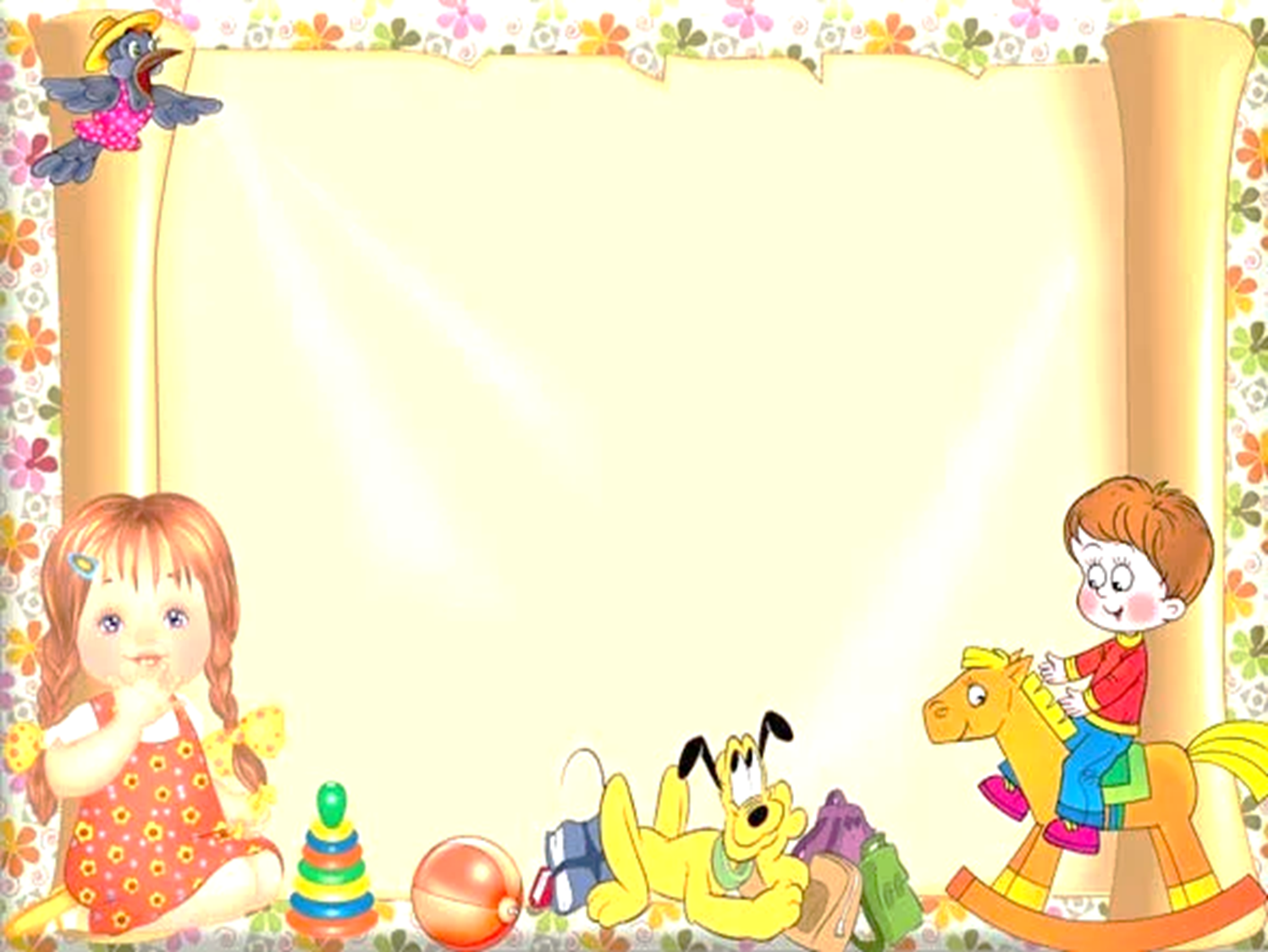 Подвижные игры - разнообразные по замыслу, правилам, характеру выполняемых движений. Они способствуют укреплению здоровья детей, развивают движения. Дети любят подвижные игры, с удовольствием слушают музыку и умеют ритмично двигаться под неё.
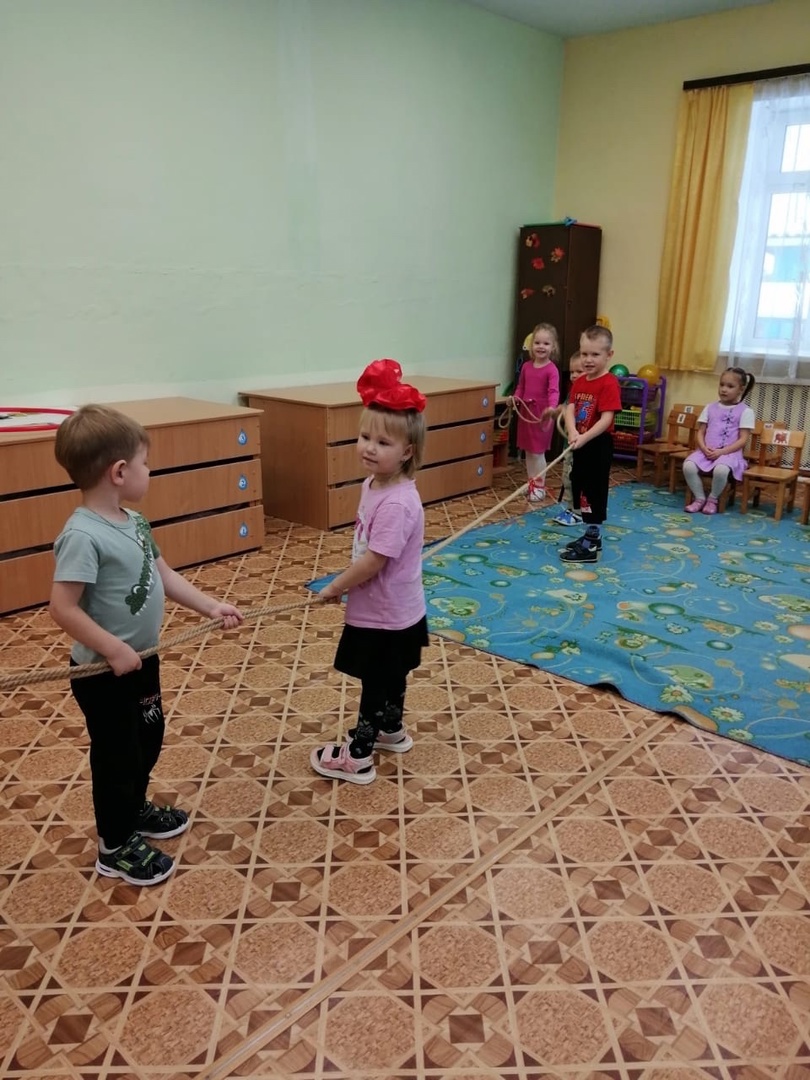 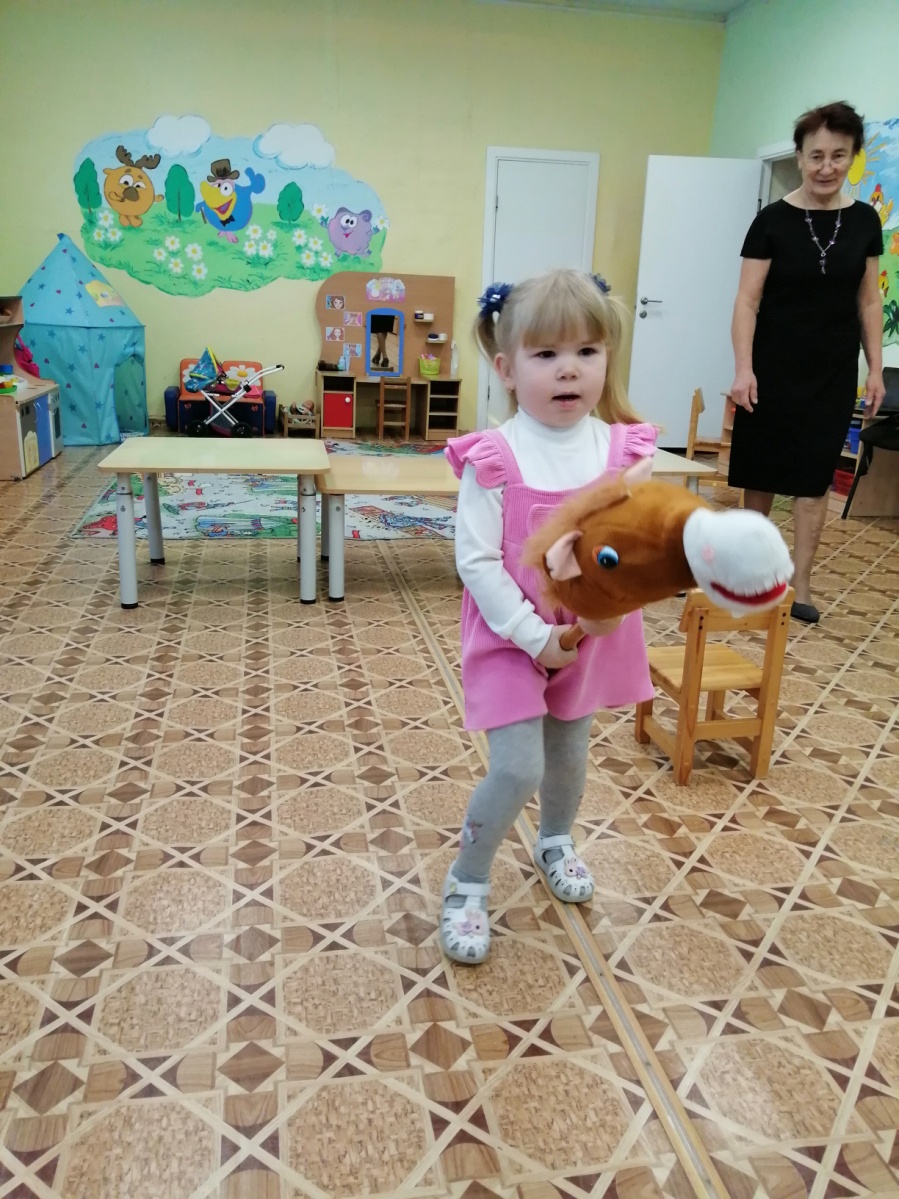 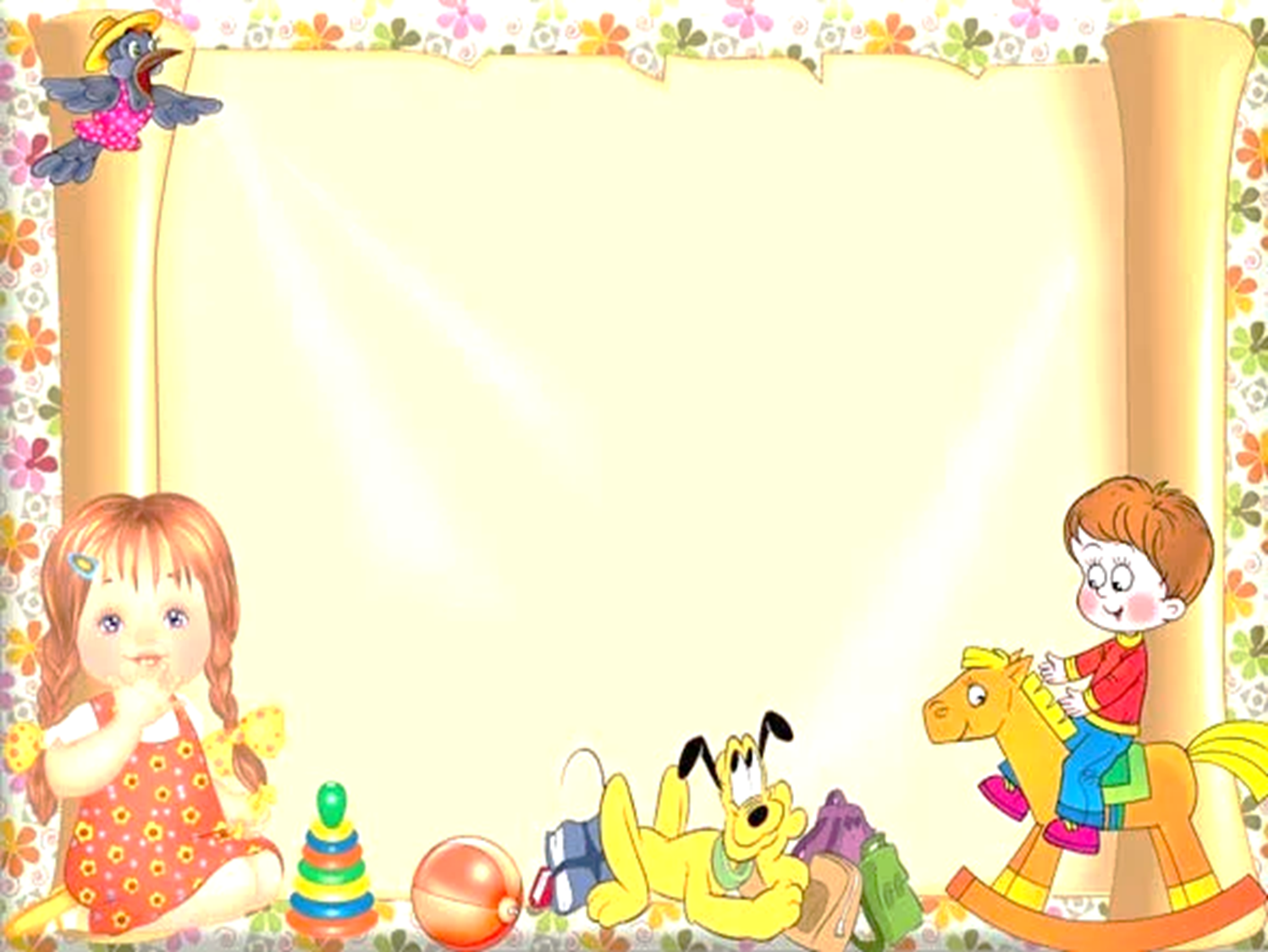 Строительные игры – с кубиками, специальными строительными материалами, развивают у детей конструктивные способности, служат своего рода, подготовкой к овладению в дальнейшем трудовыми умениями и навыками.
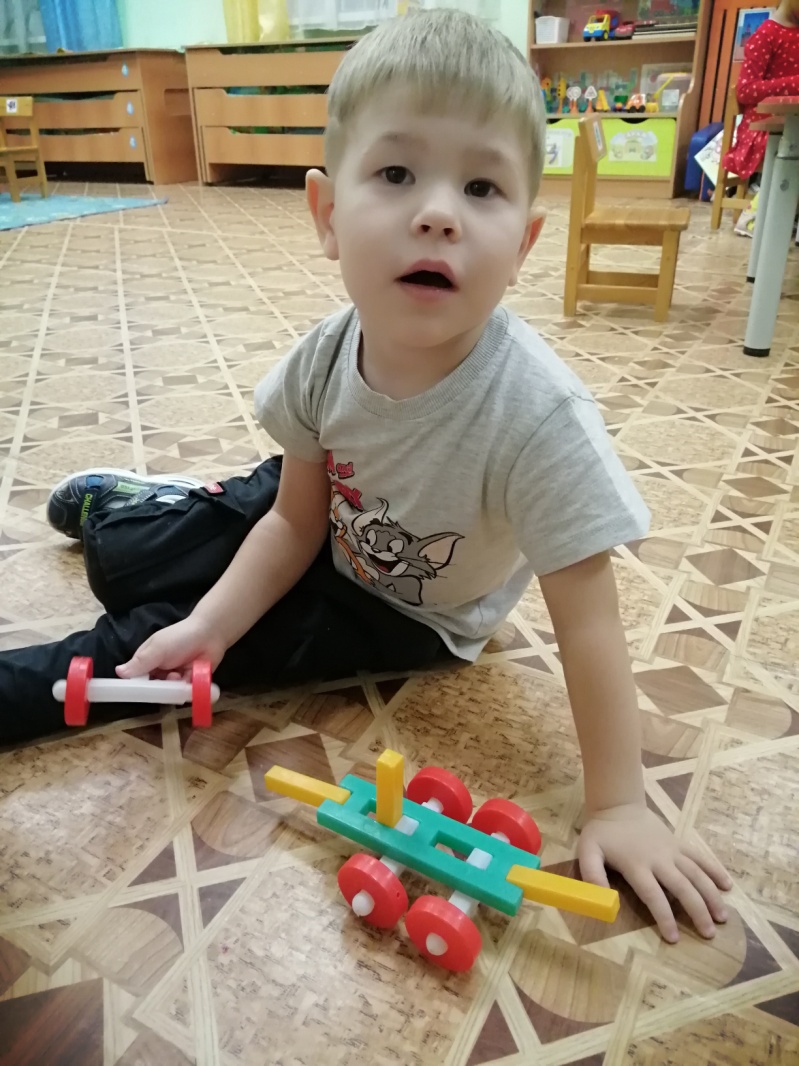 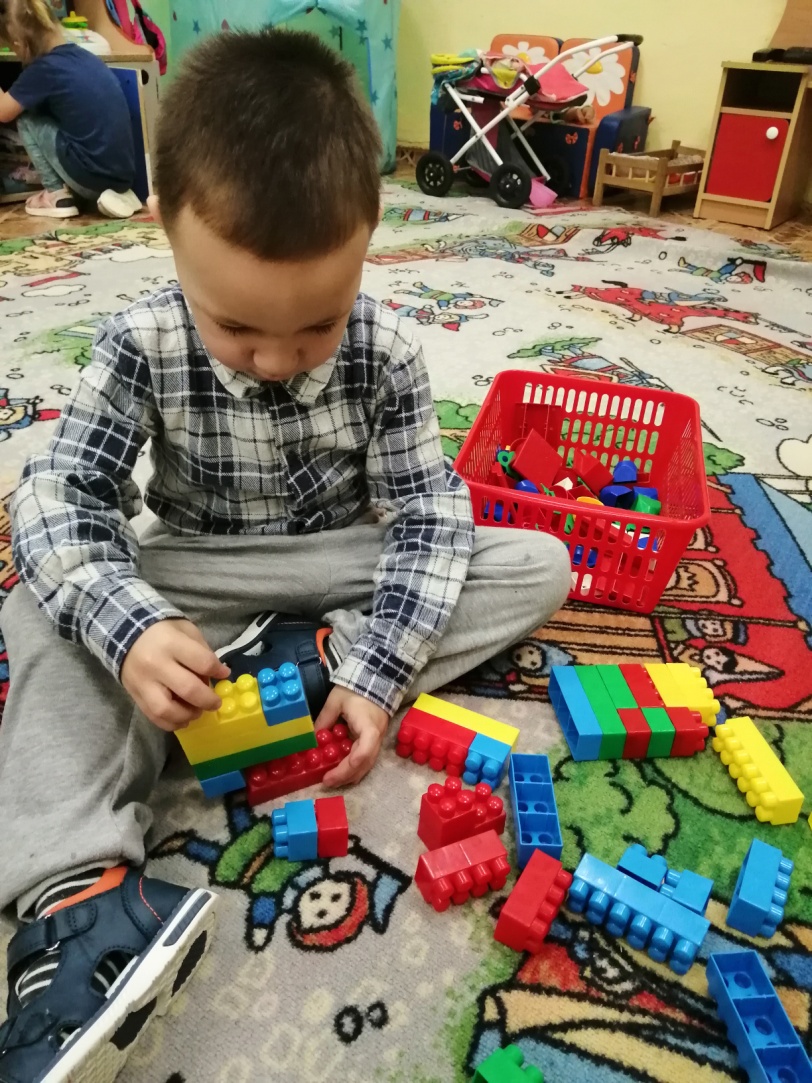 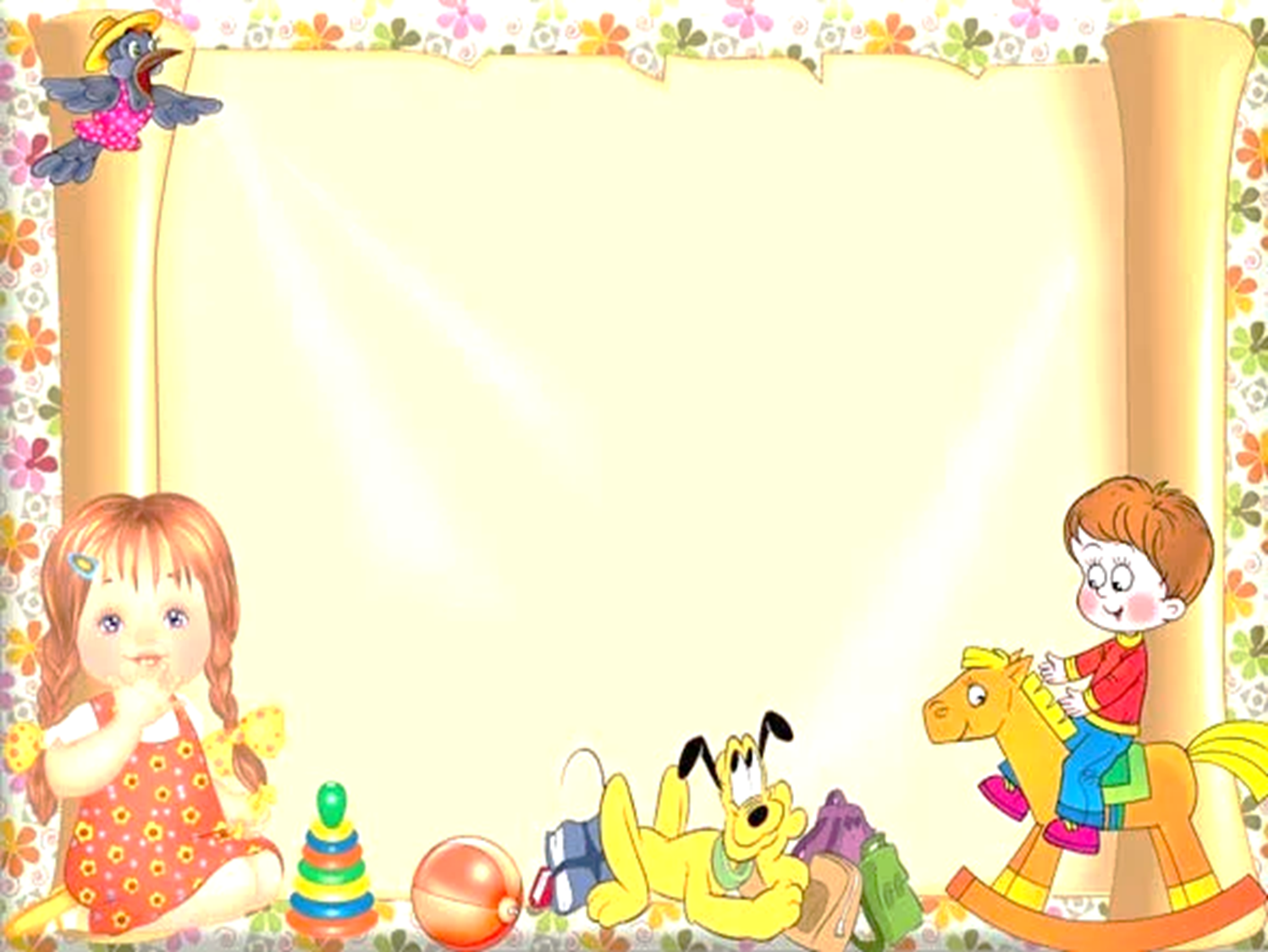 Музыкальные игрушки - погремушки, колокольчики, бубенцы, дудочки, металлофоны, игрушки, изображающие пианино, балалайки и др. музыкальные инструменты.
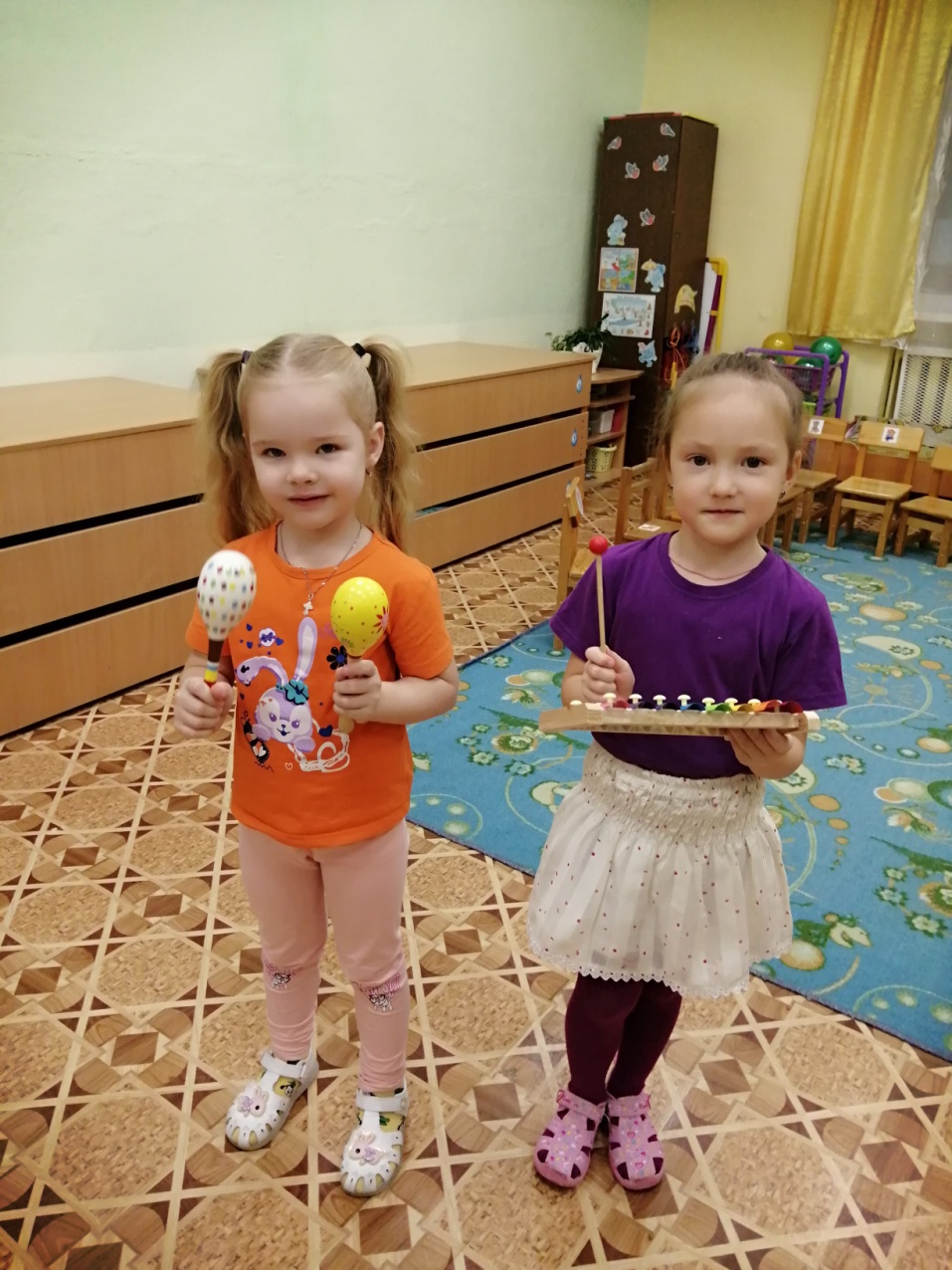 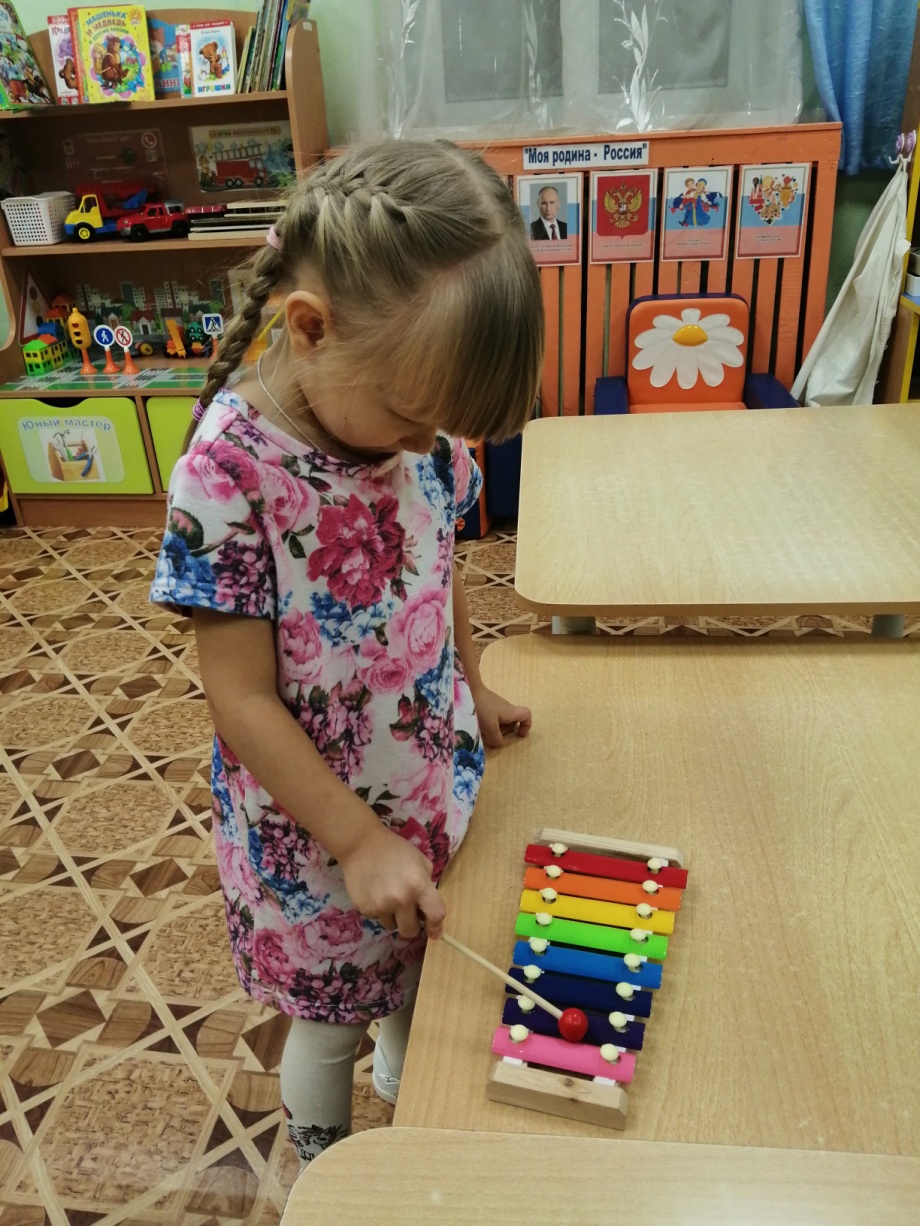 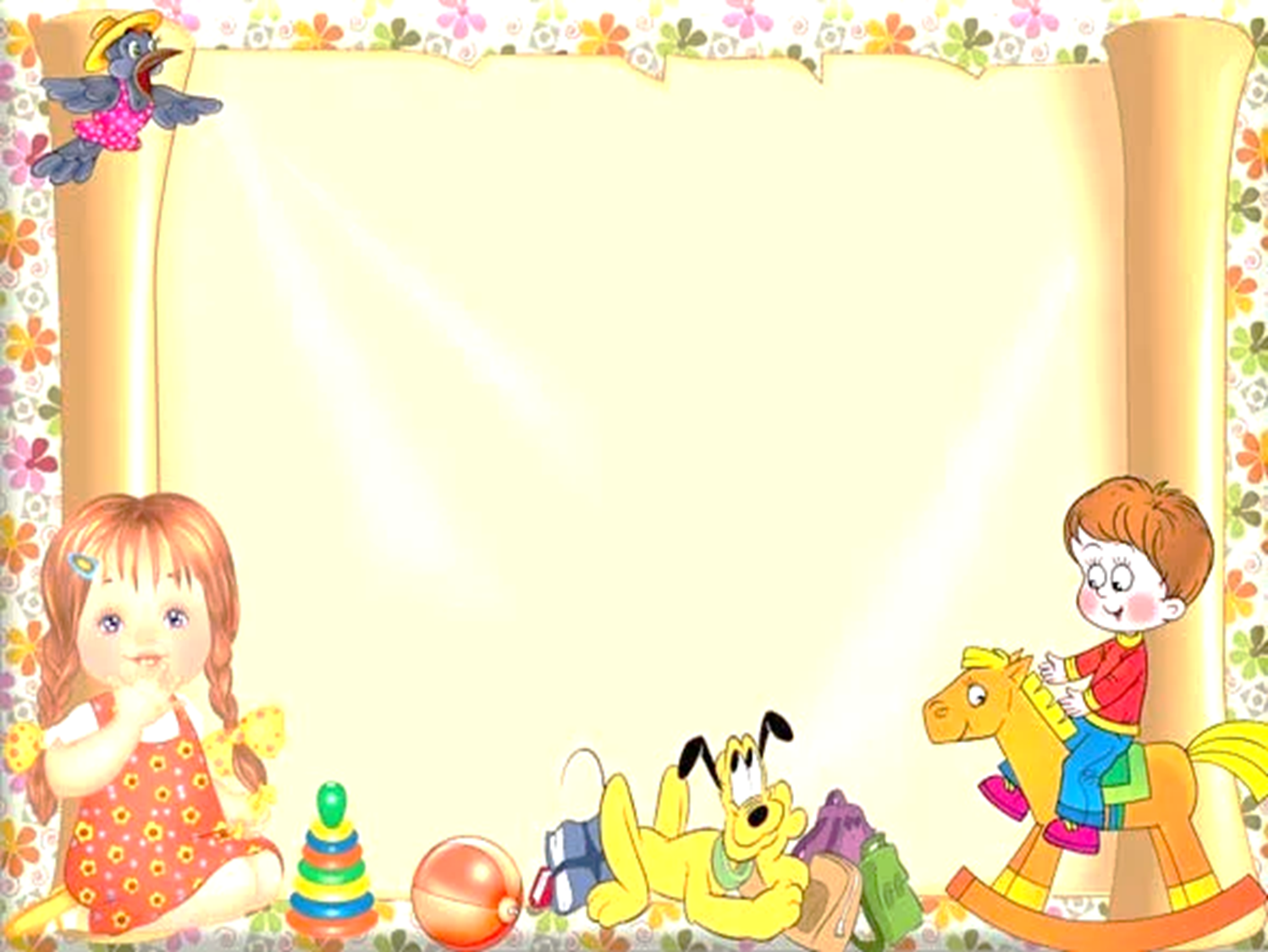 Театральные игрушки - куклы би- ба- бо, пальчиковый театр, настольный театр.
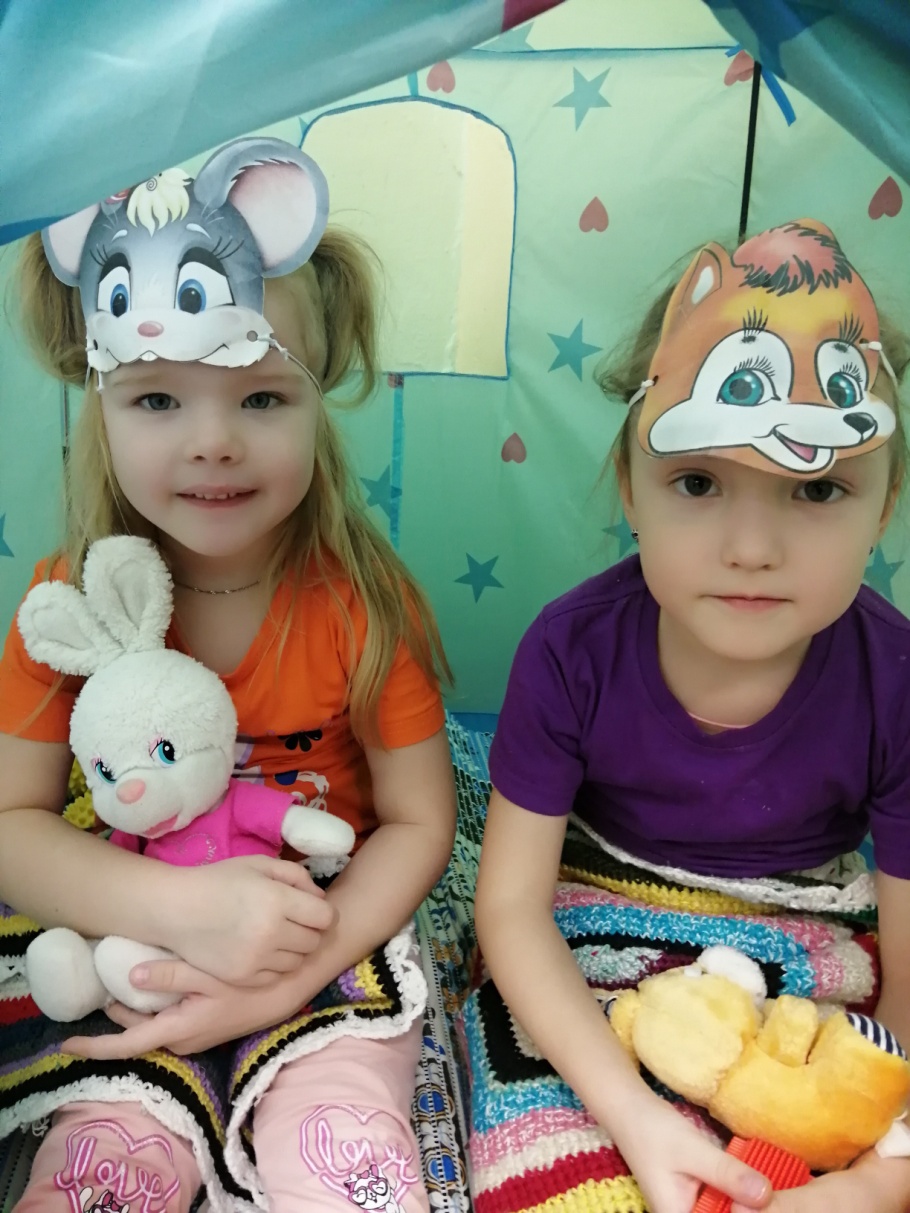 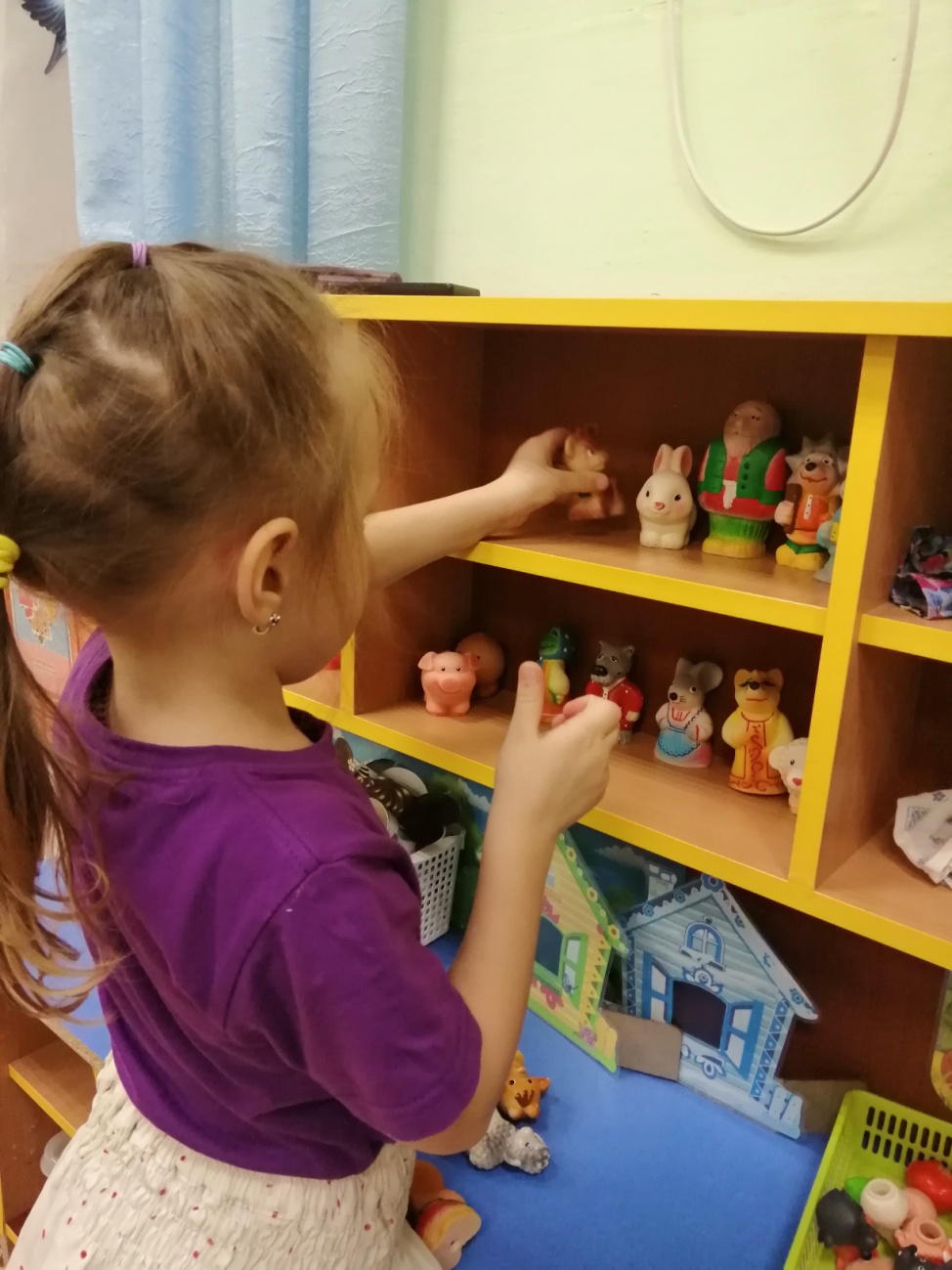 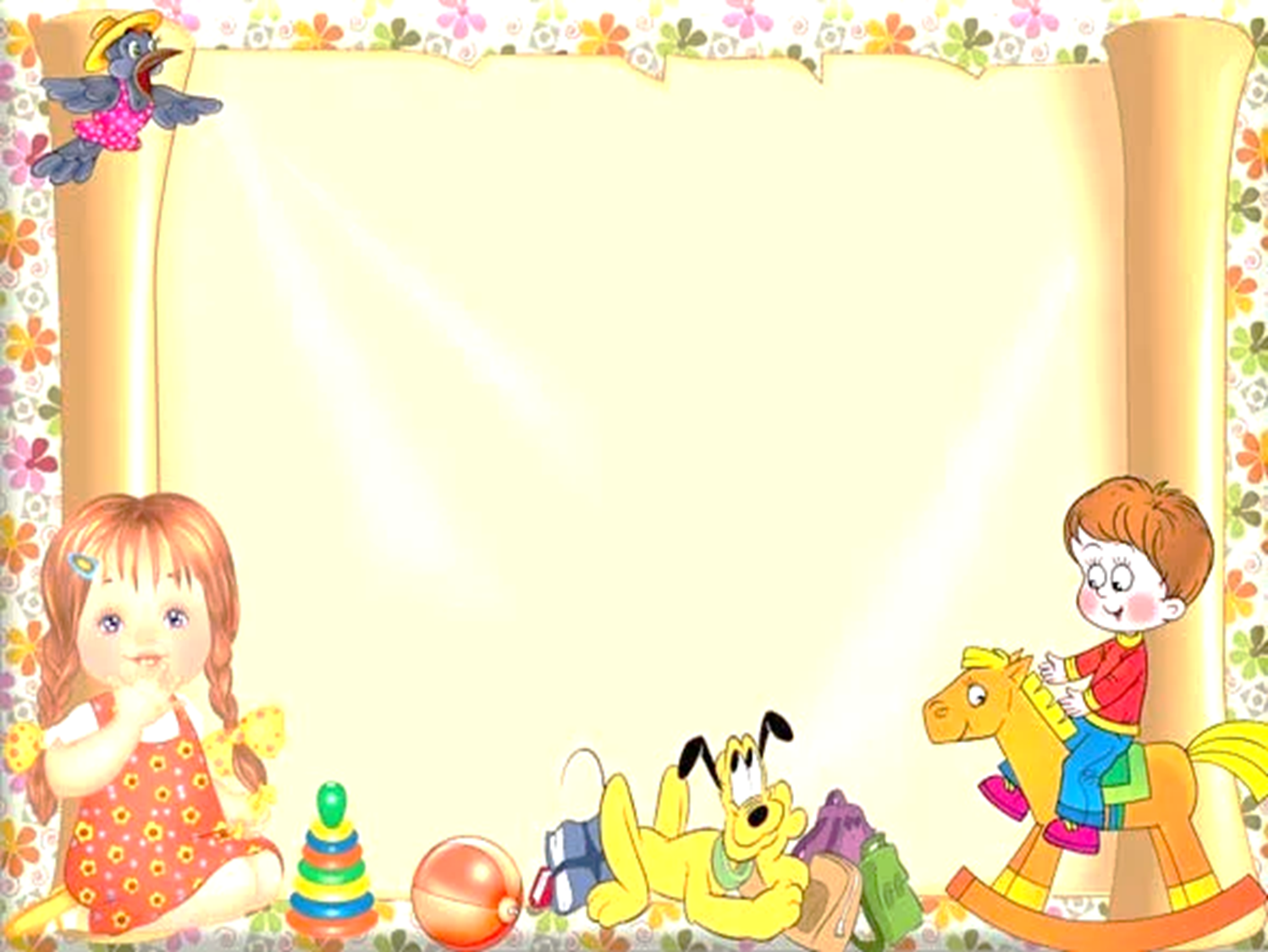 Взрослые, играя вместе с детьми, сами получают удовольствие и ребятам доставляют огромную радость.
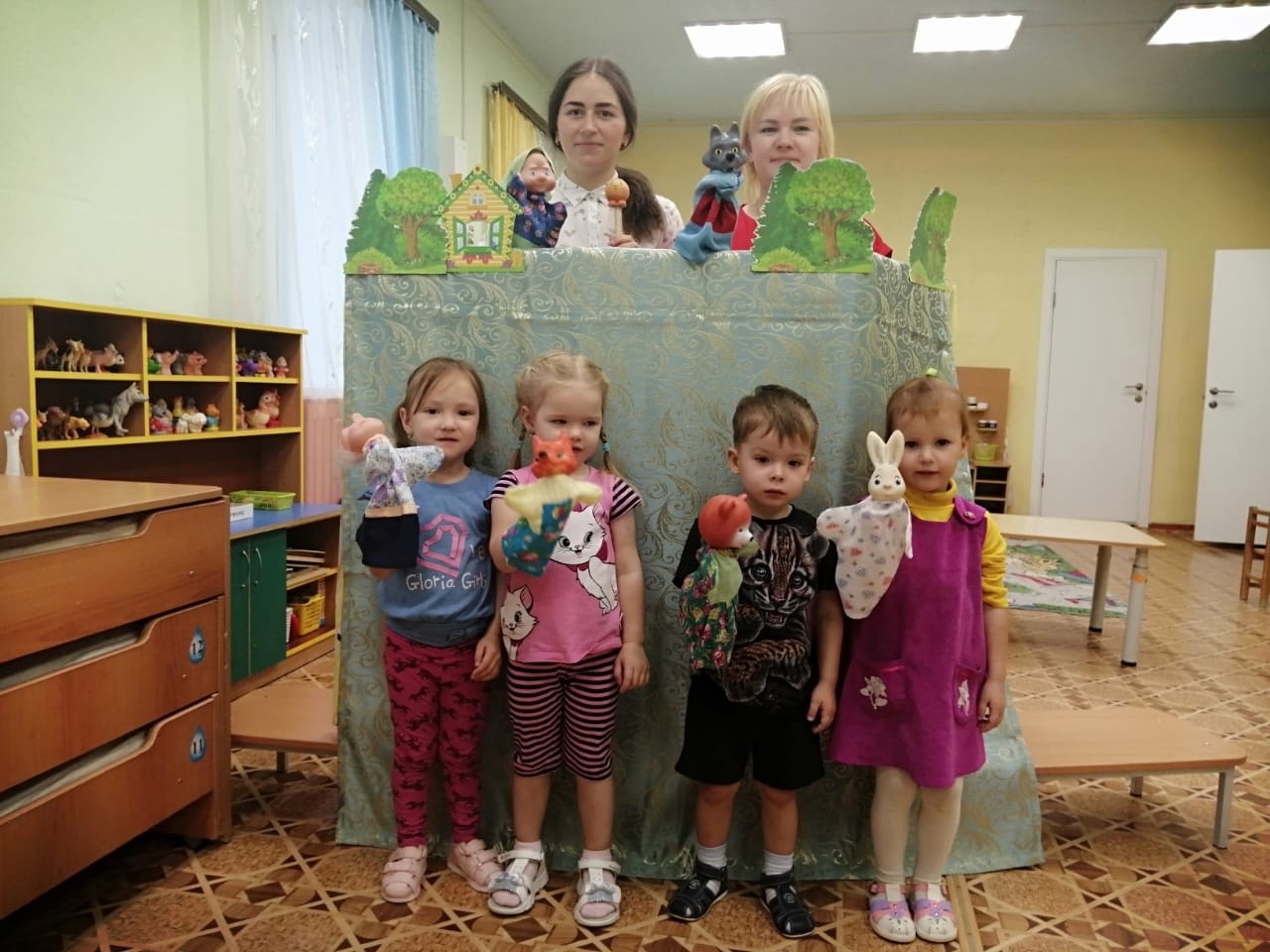 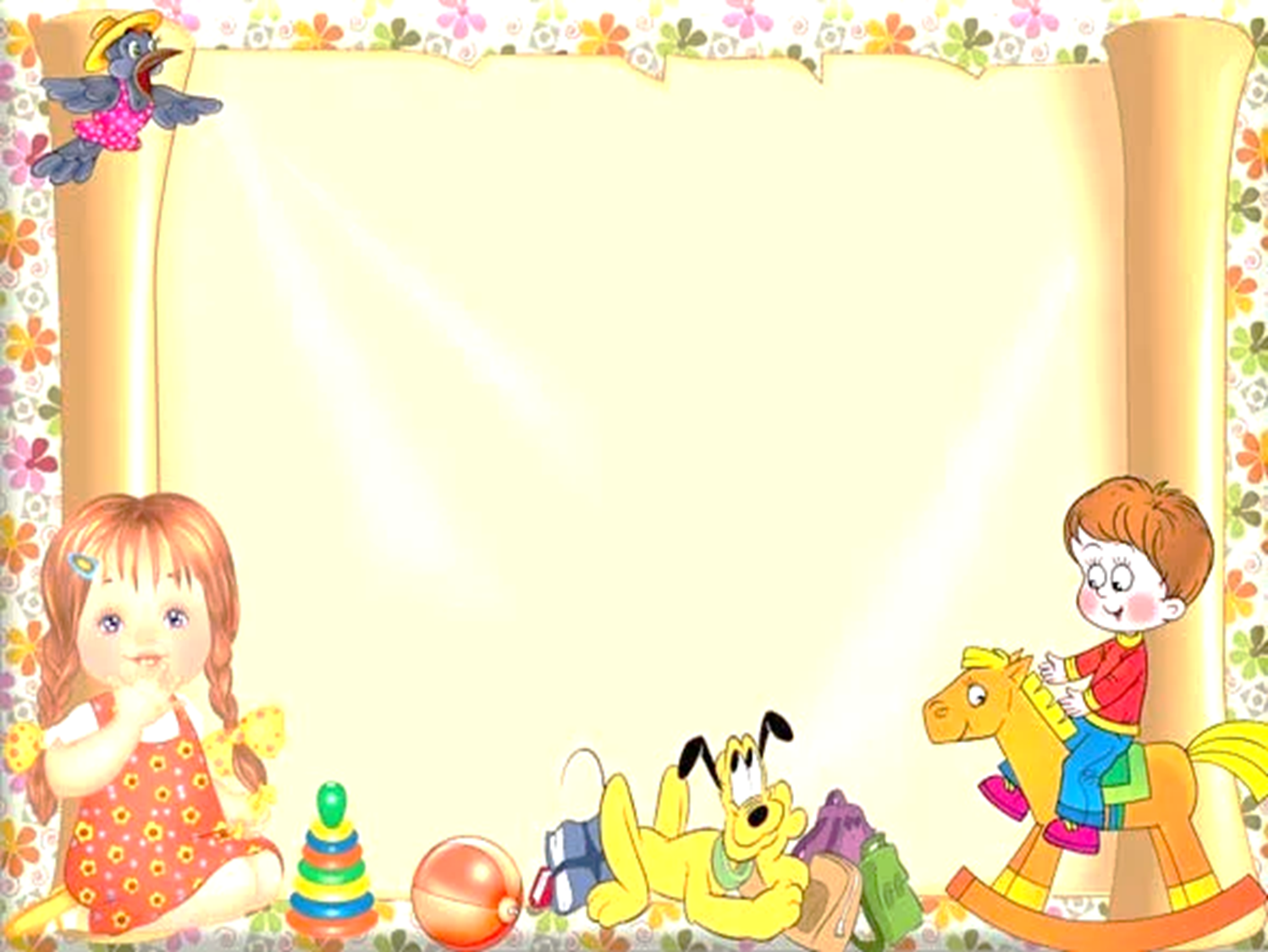 Игрушки, способствующие 
социально – эмоциональному развитию
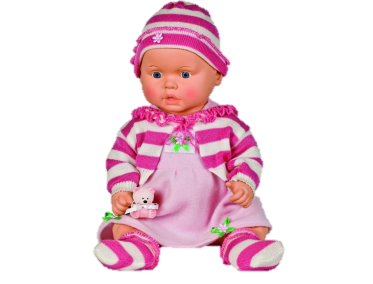 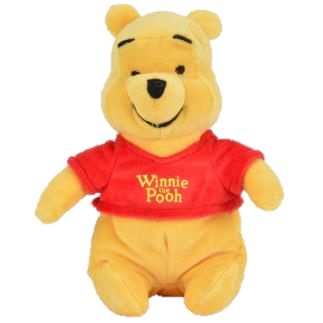 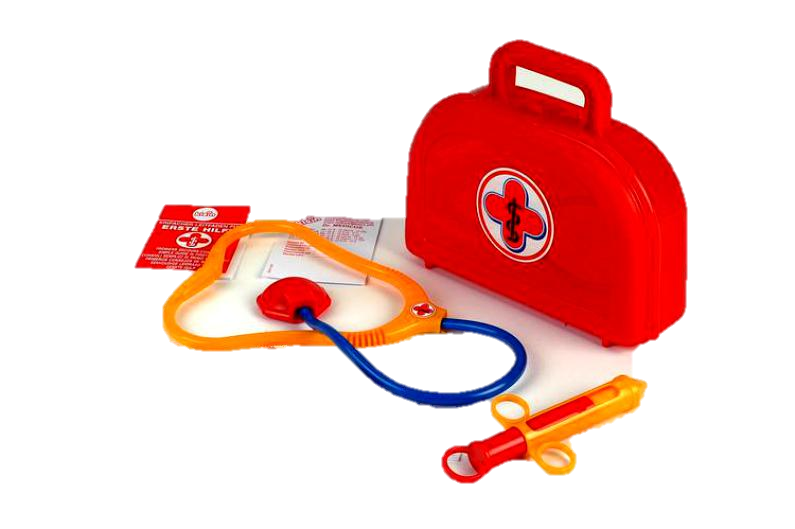 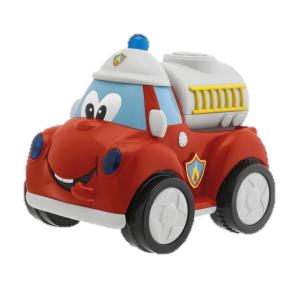 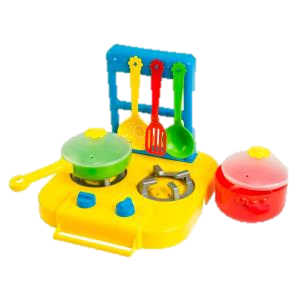 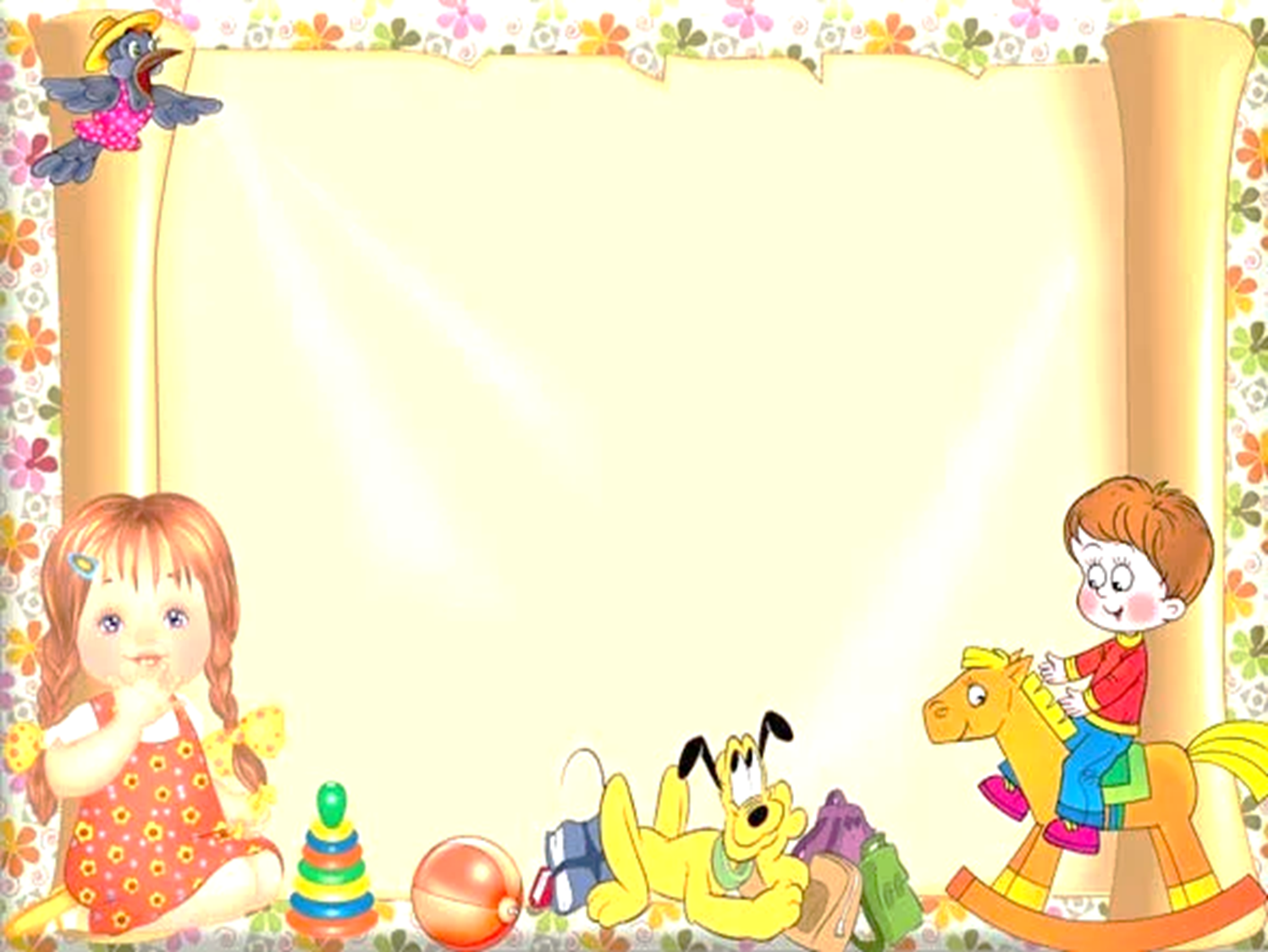 Игрушки, способствующие интеллектуально-познавательным и моторным способностям
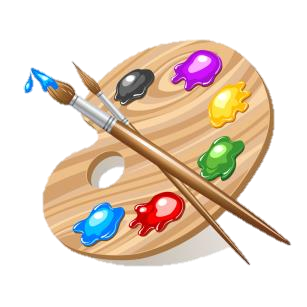 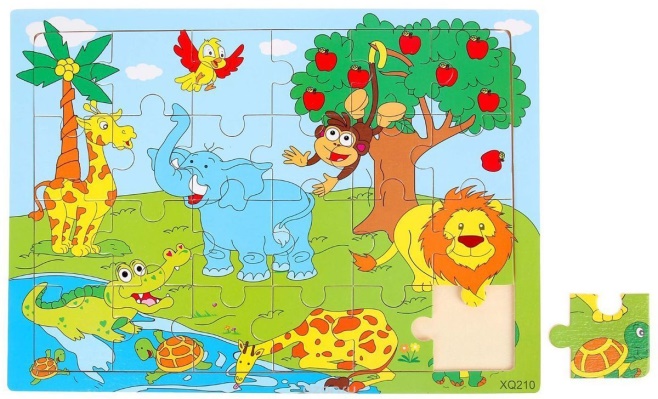 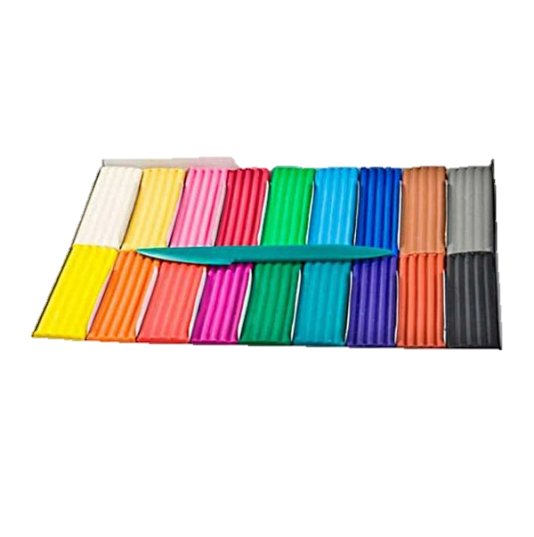 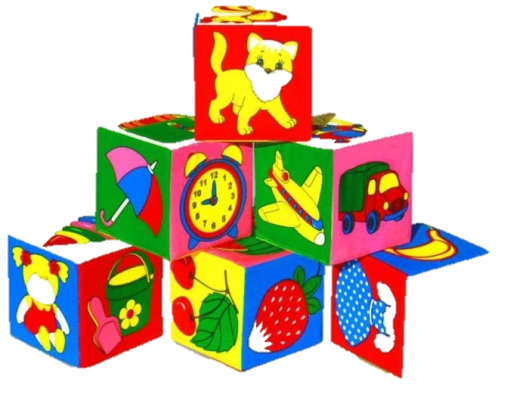 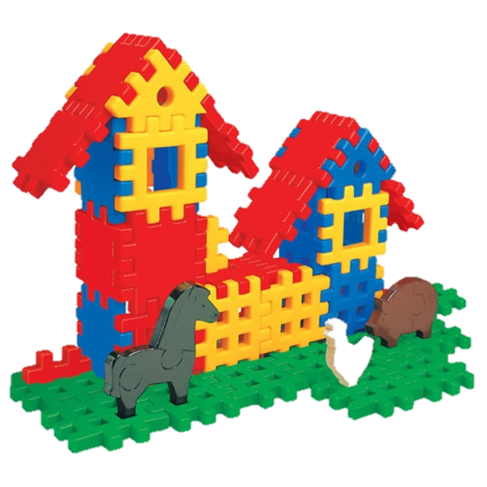 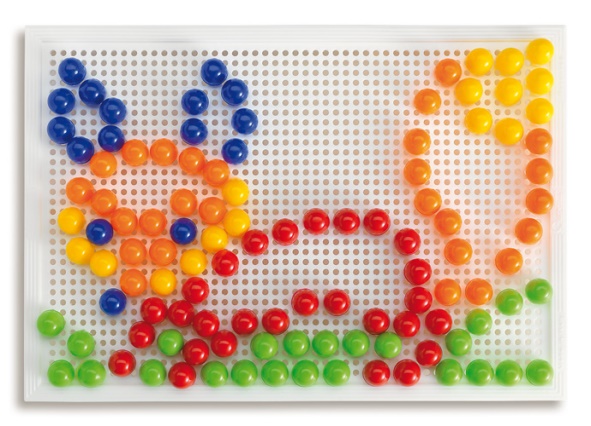 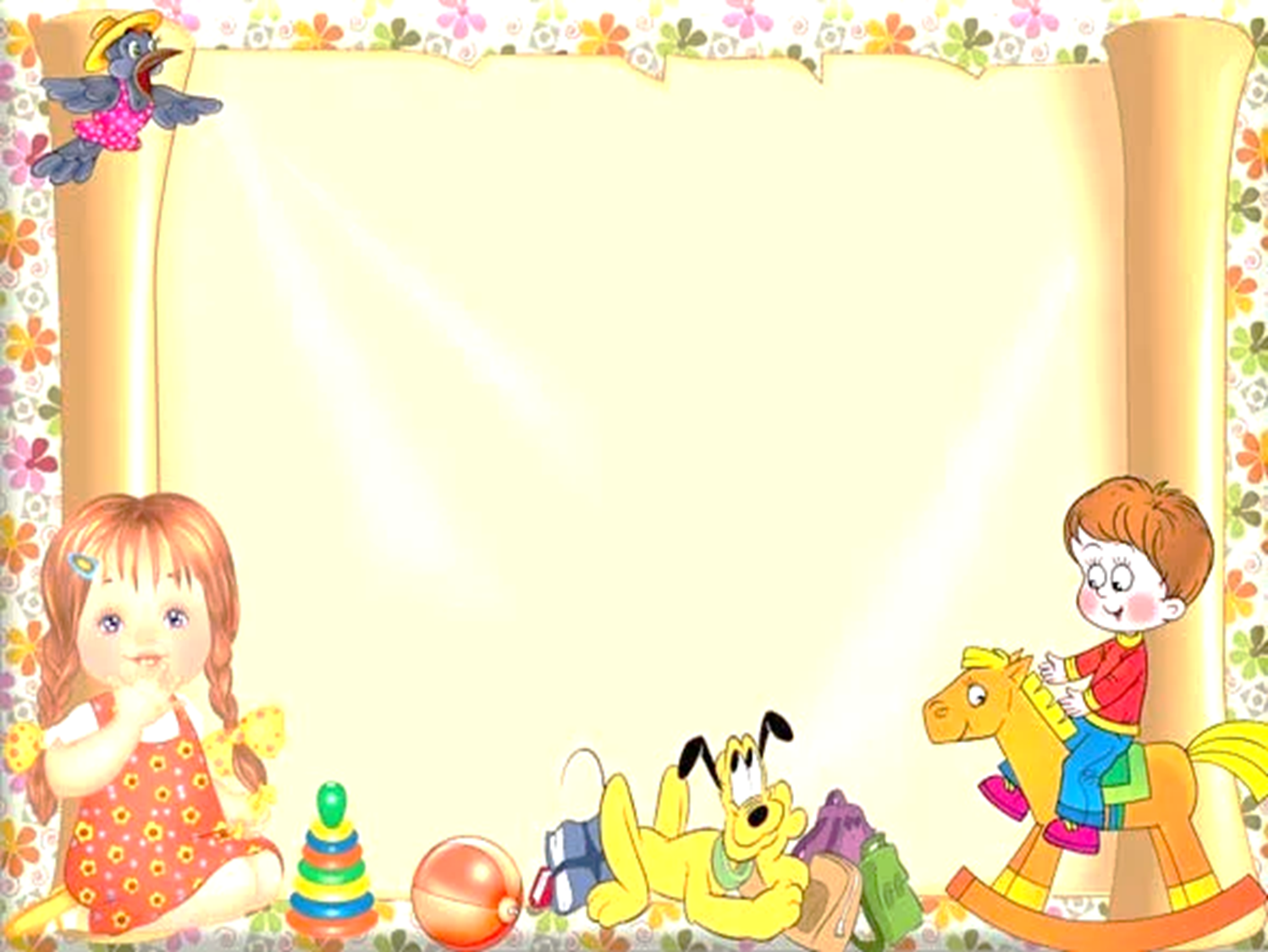 Игрушки способствующие развитию физических качеств
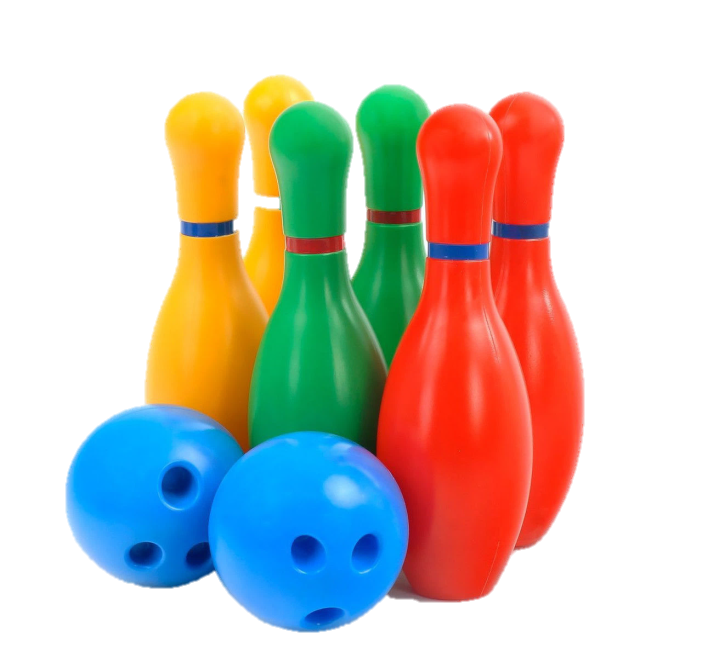 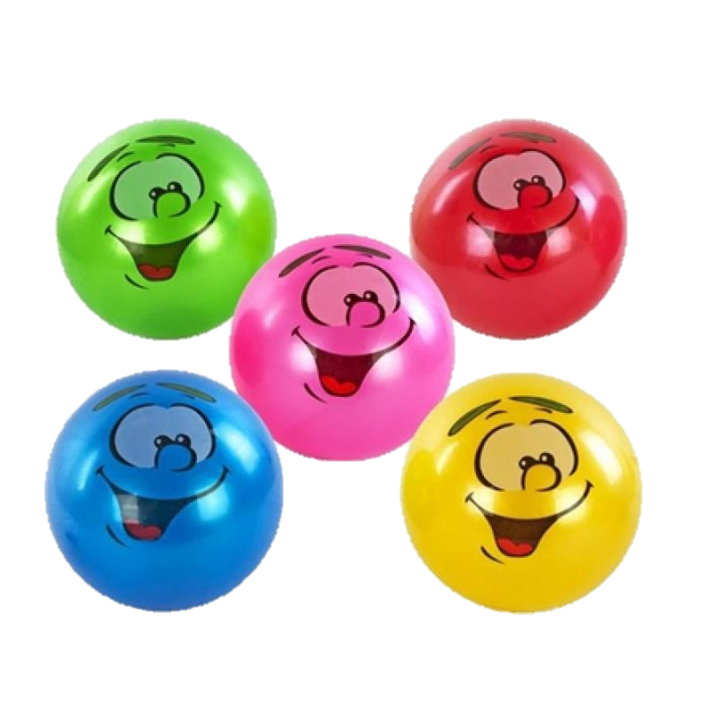 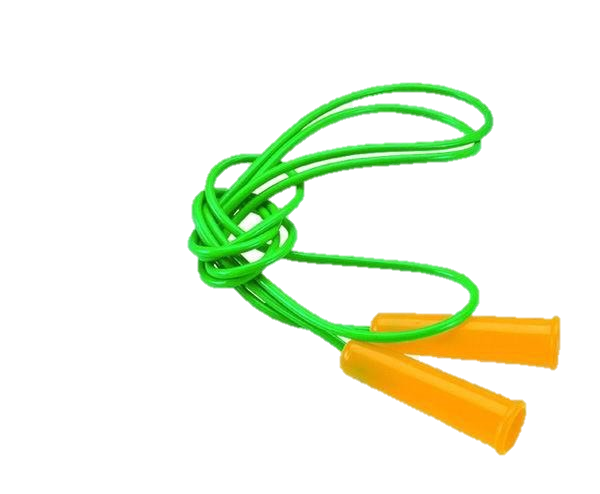 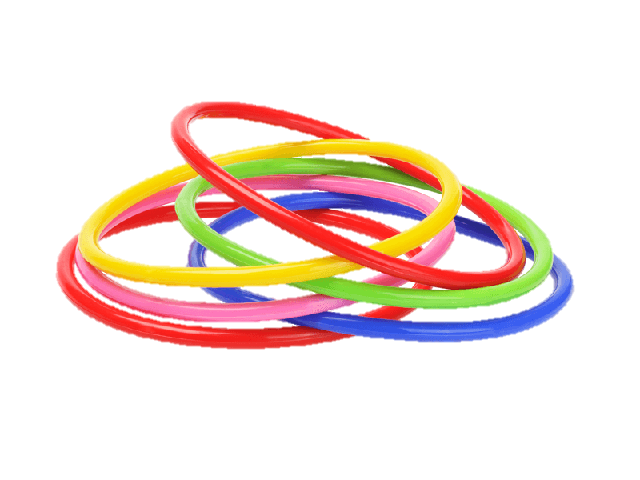 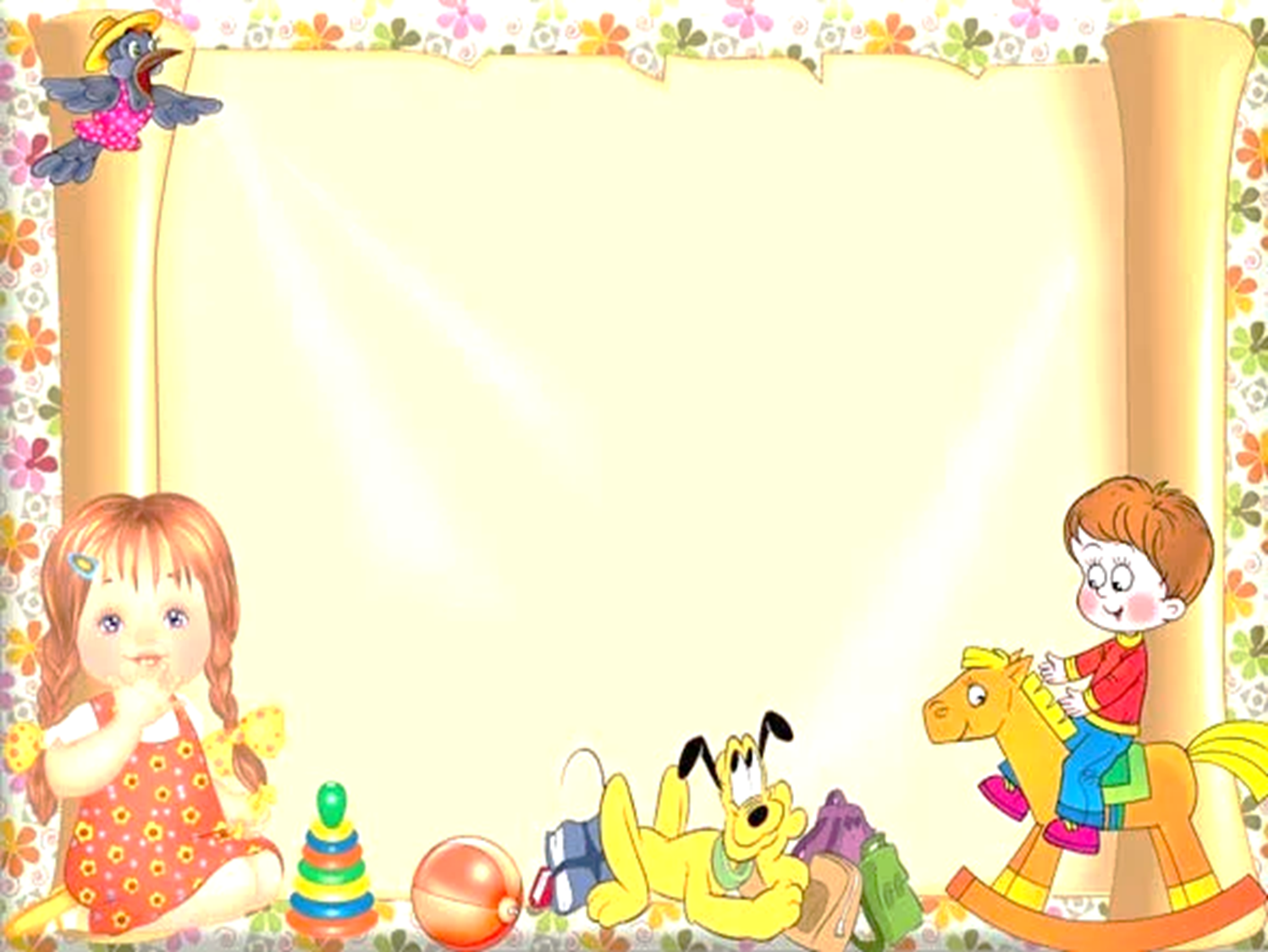 Давайте же будем играть вместе со своими детьми как можно чаще. Помните, игра – прекрасный источник укрепления физического, духовного и эмоционального самочувствия ребёнка. Открывайте мир вместе с ребёнком!
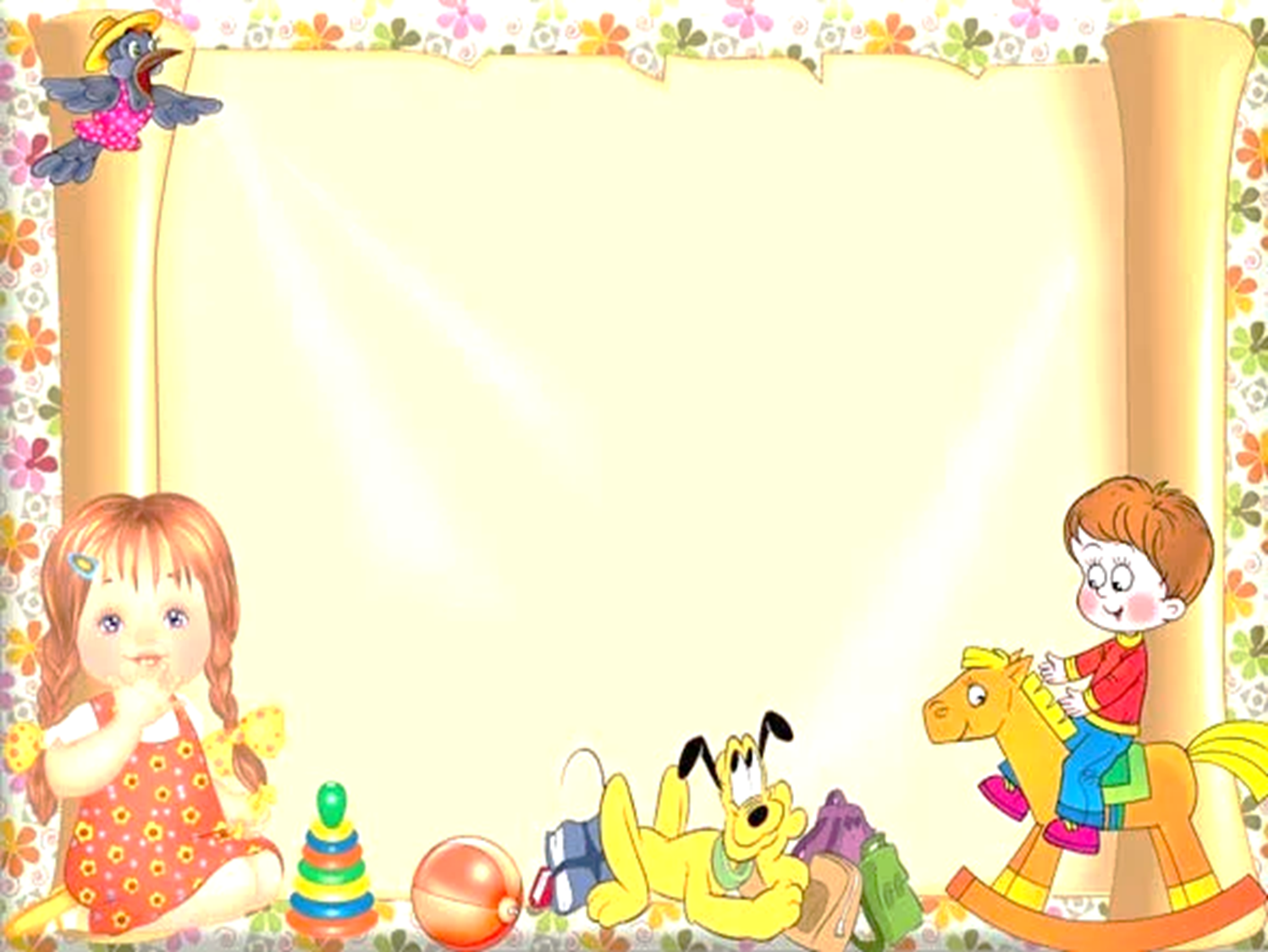 Игра – помощник нам, бесспорно, Игре все возрасты покорны. Взаимодействие в игре 
Поможет понимать друг друга, 
Нам стать внимательней, добрей, И разрешить вопрос досуга. Играйте с нами! 
Придумывайте сами!
 Играйте с друзьями!
 Удача за вами!